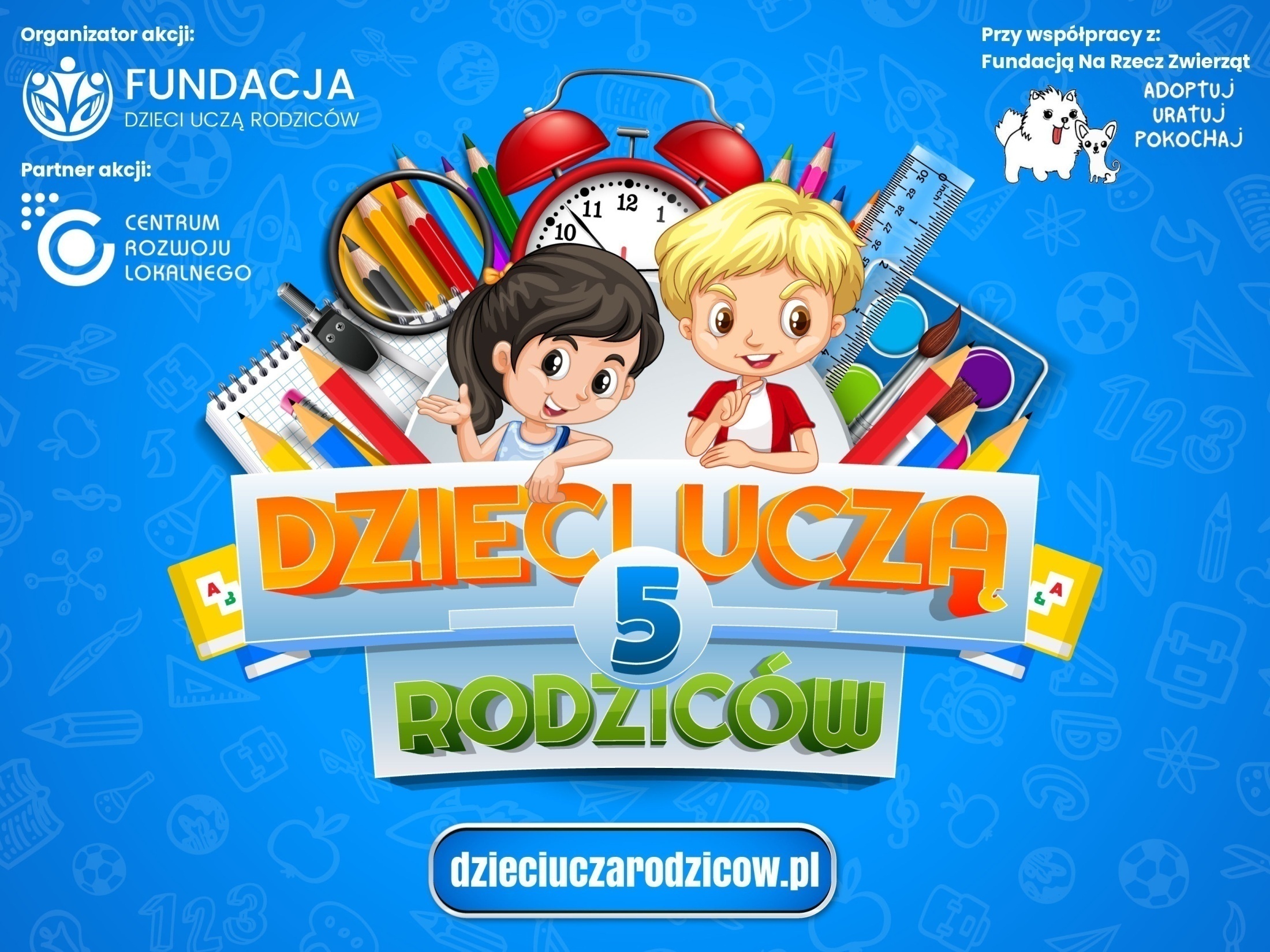 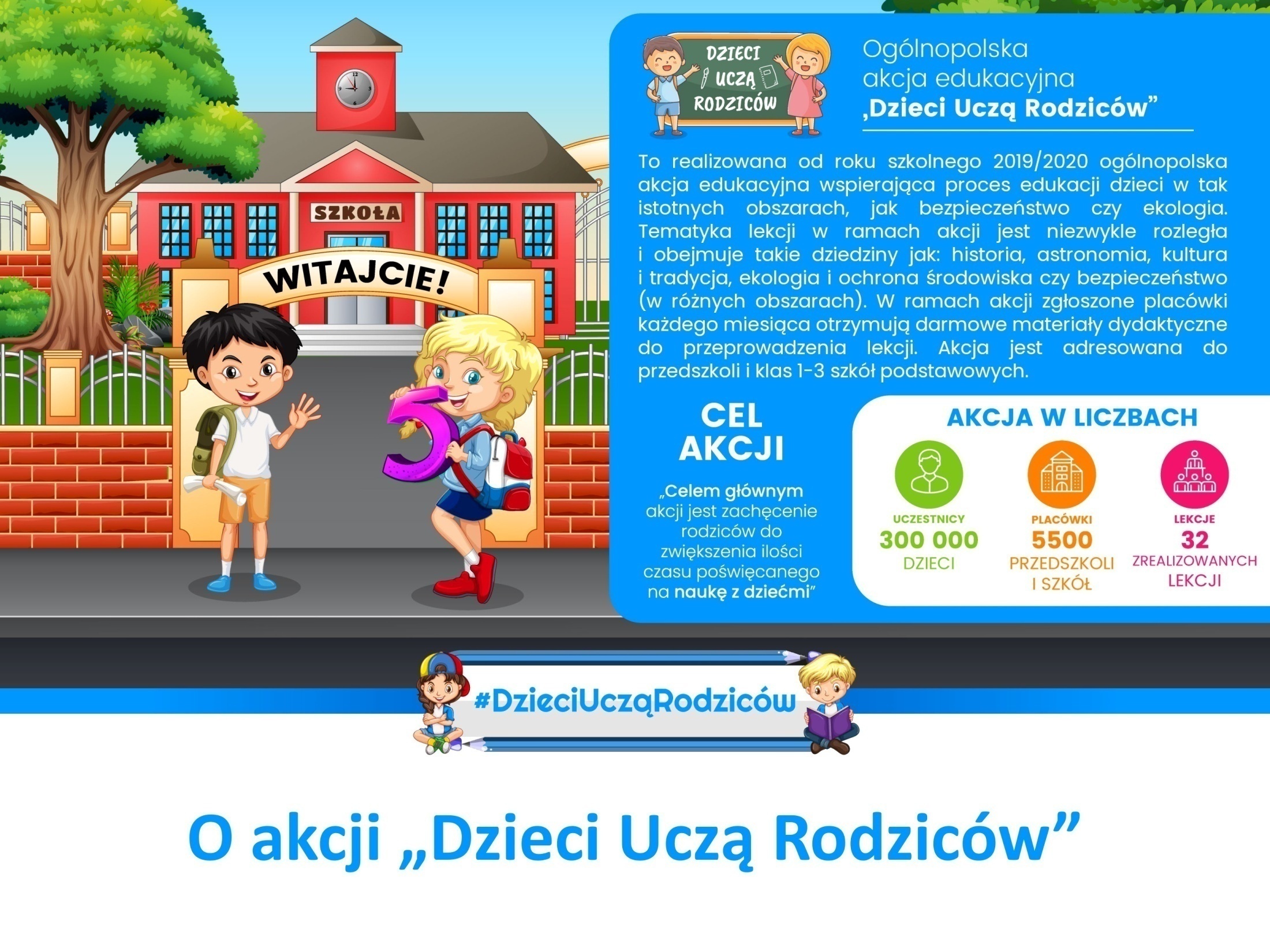 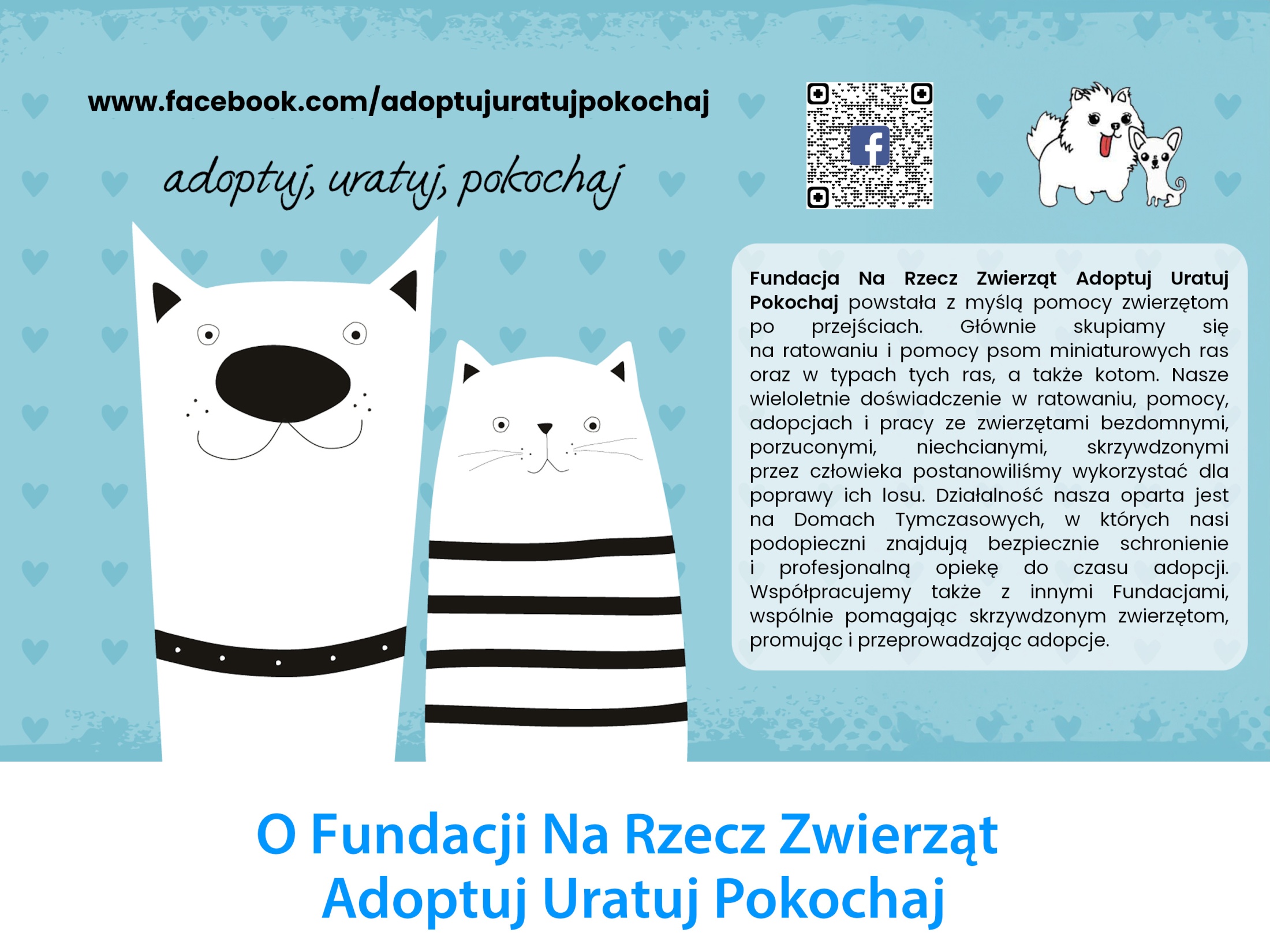 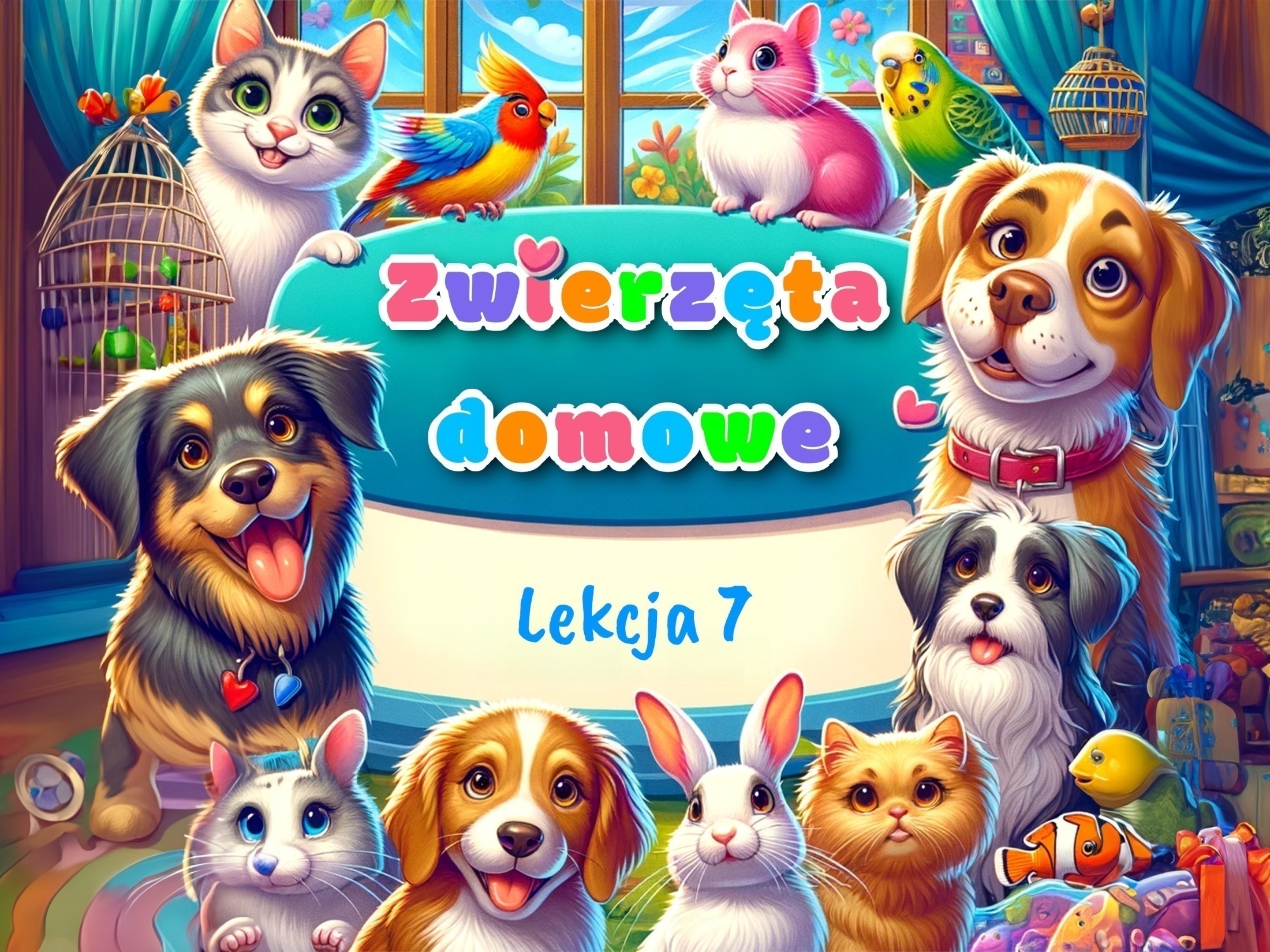 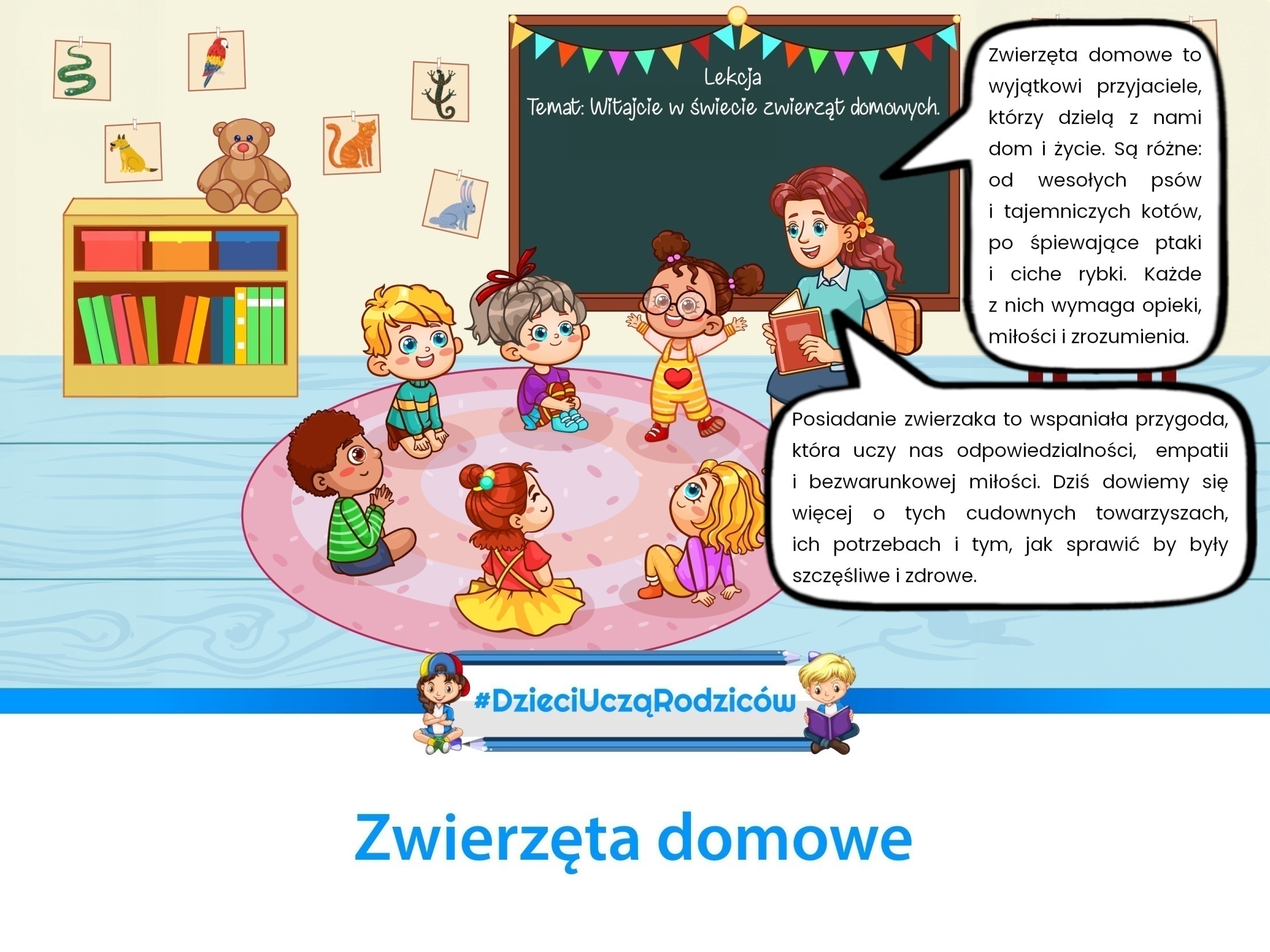 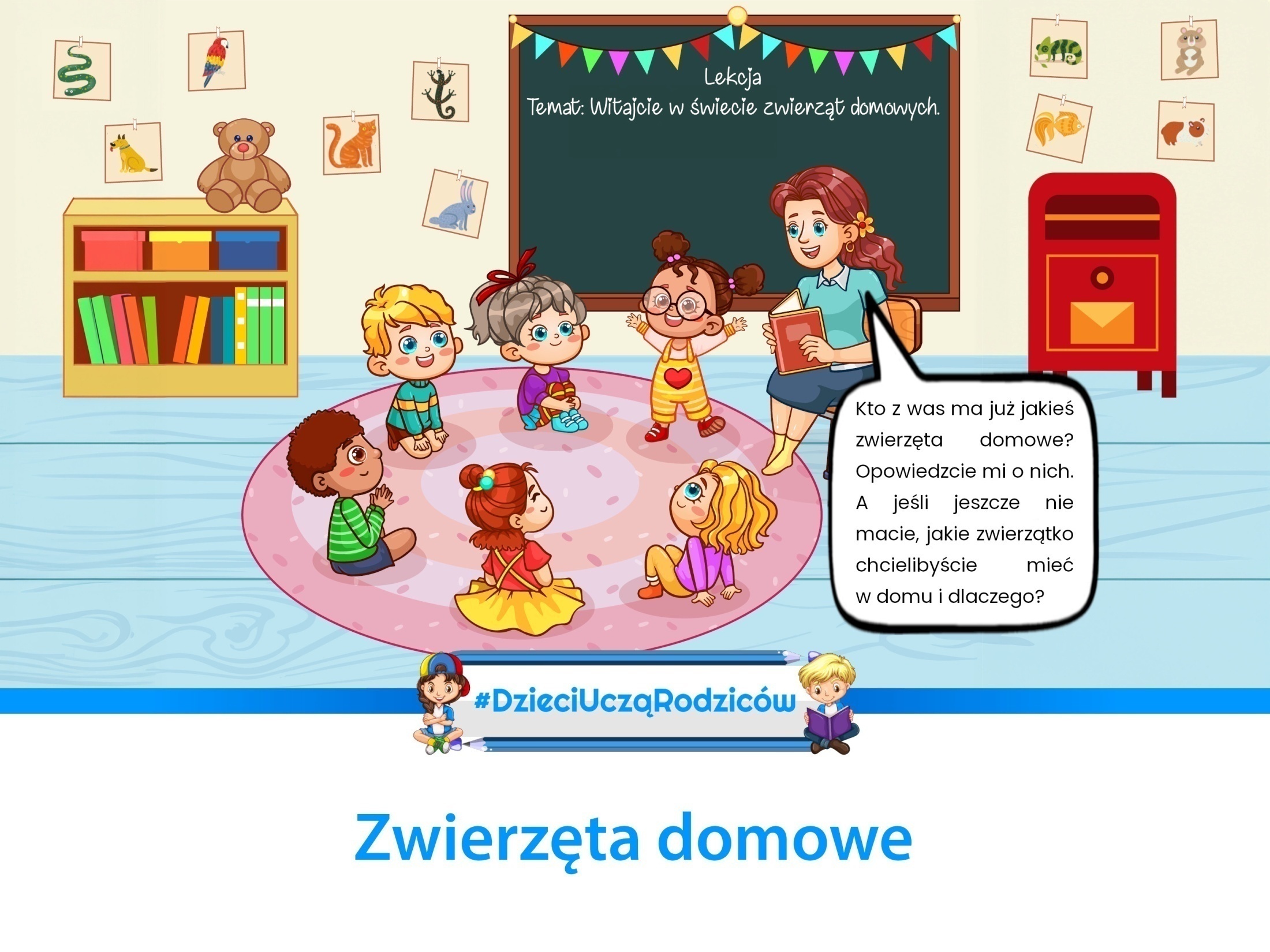 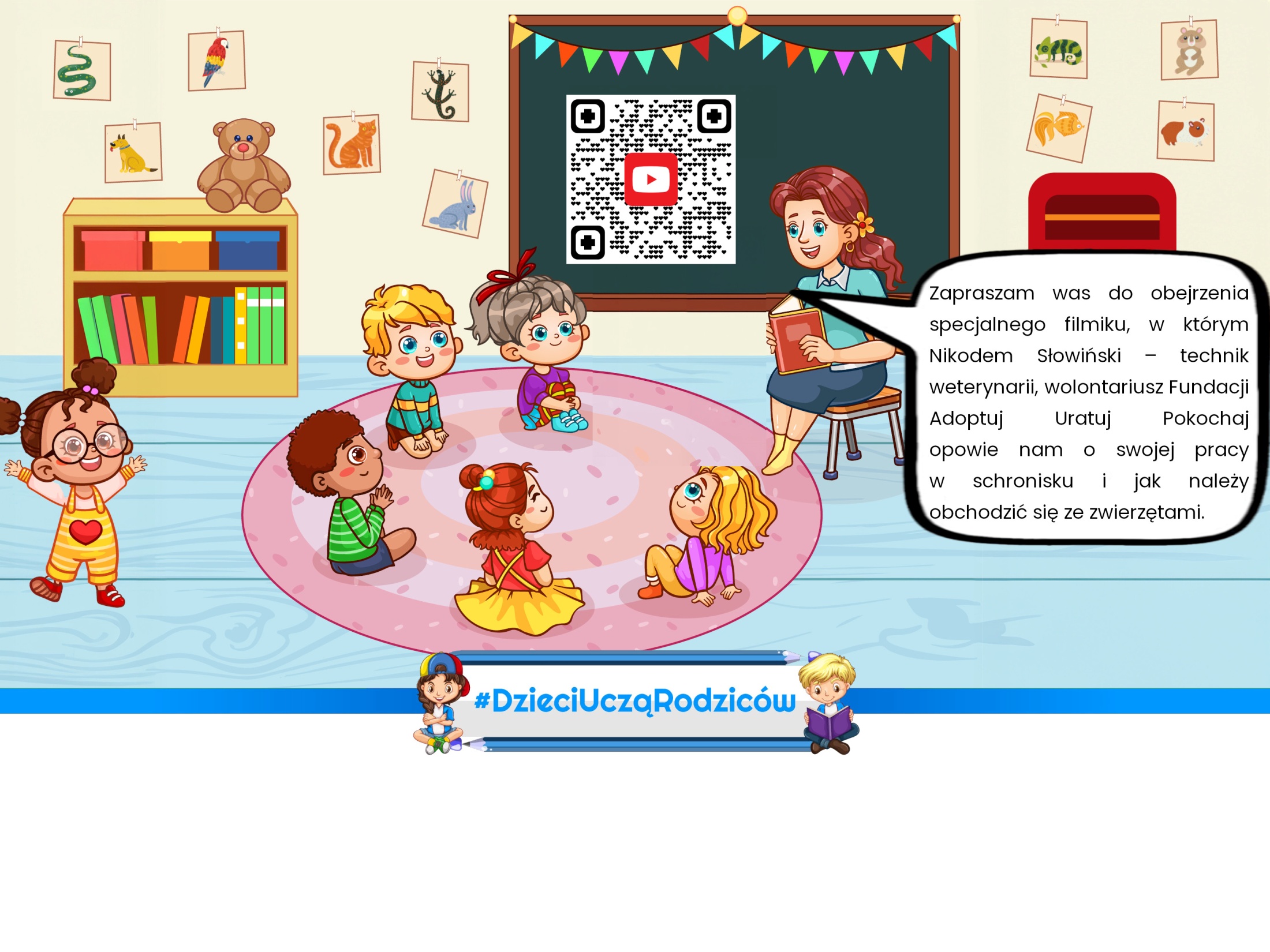 Link do filmu: https://youtu.be/MUXvi_Ru_P4
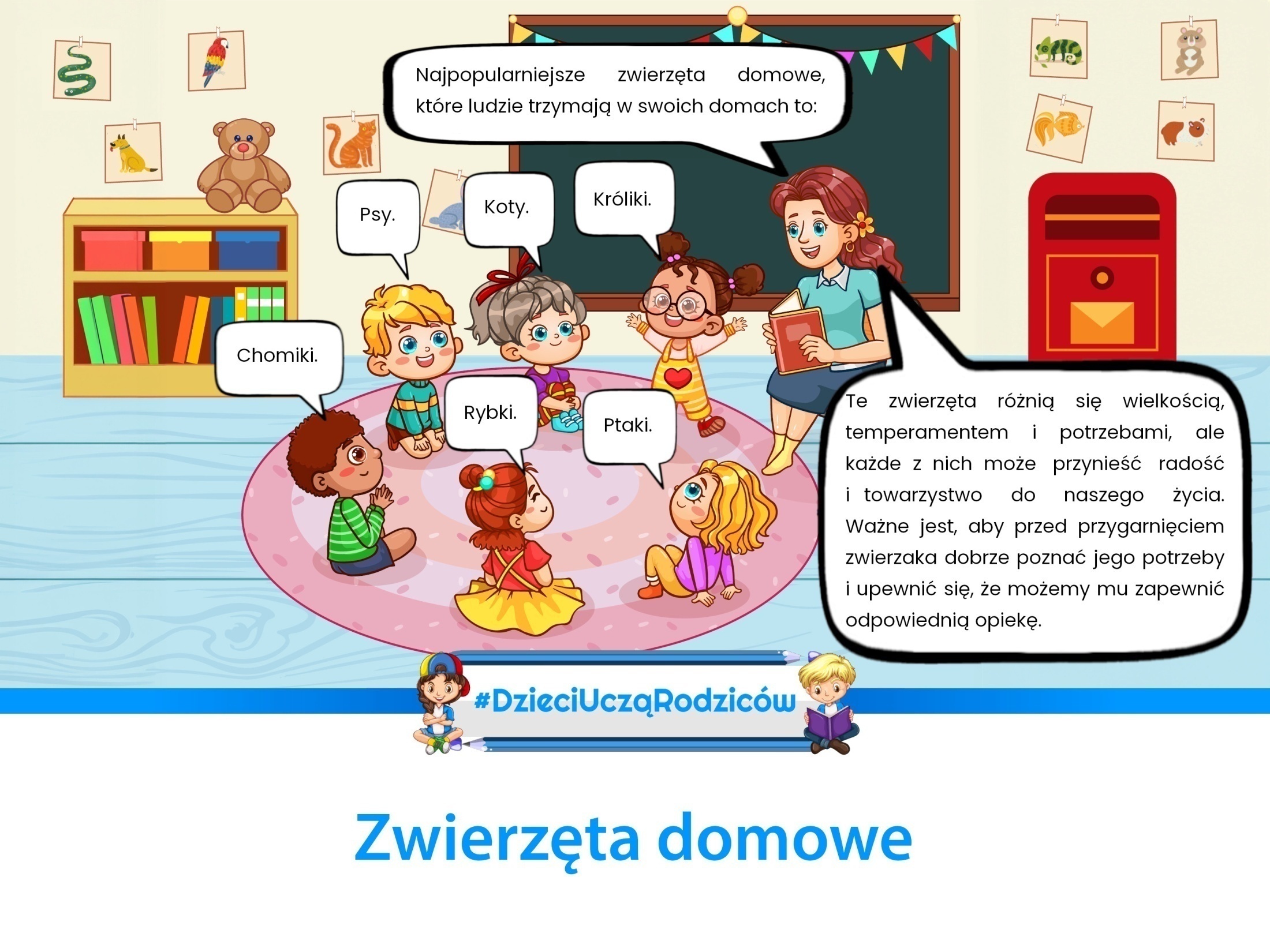 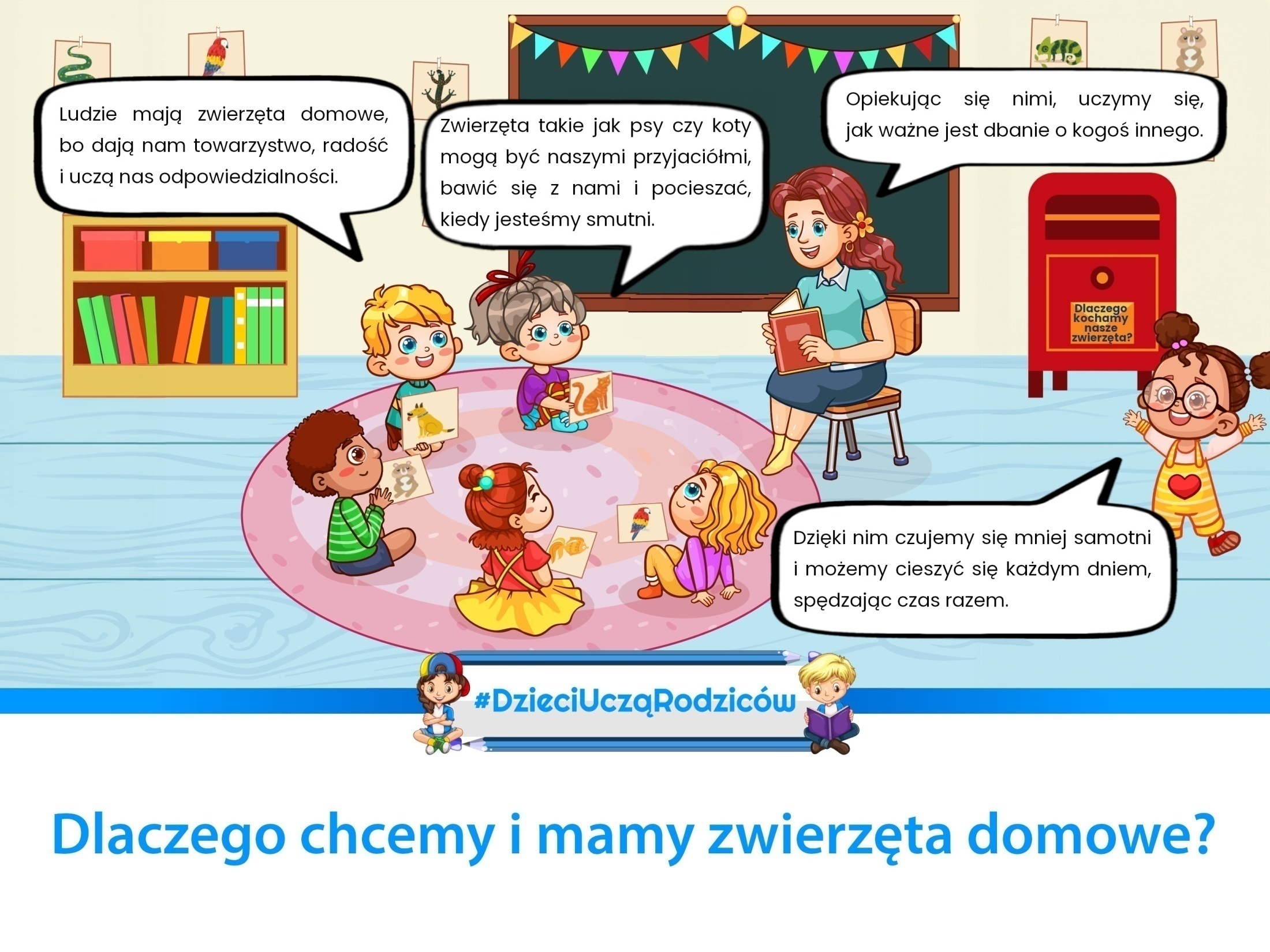 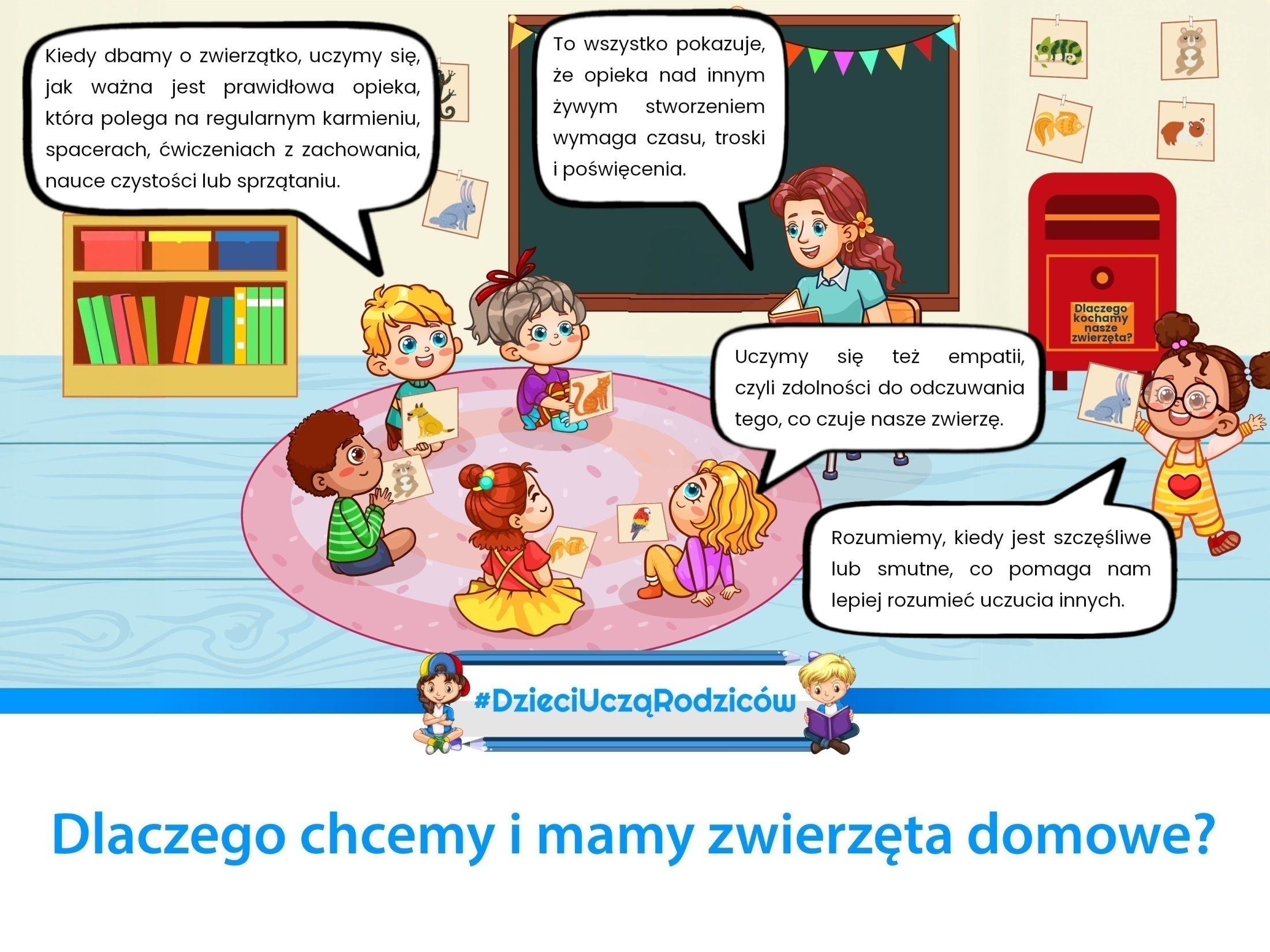 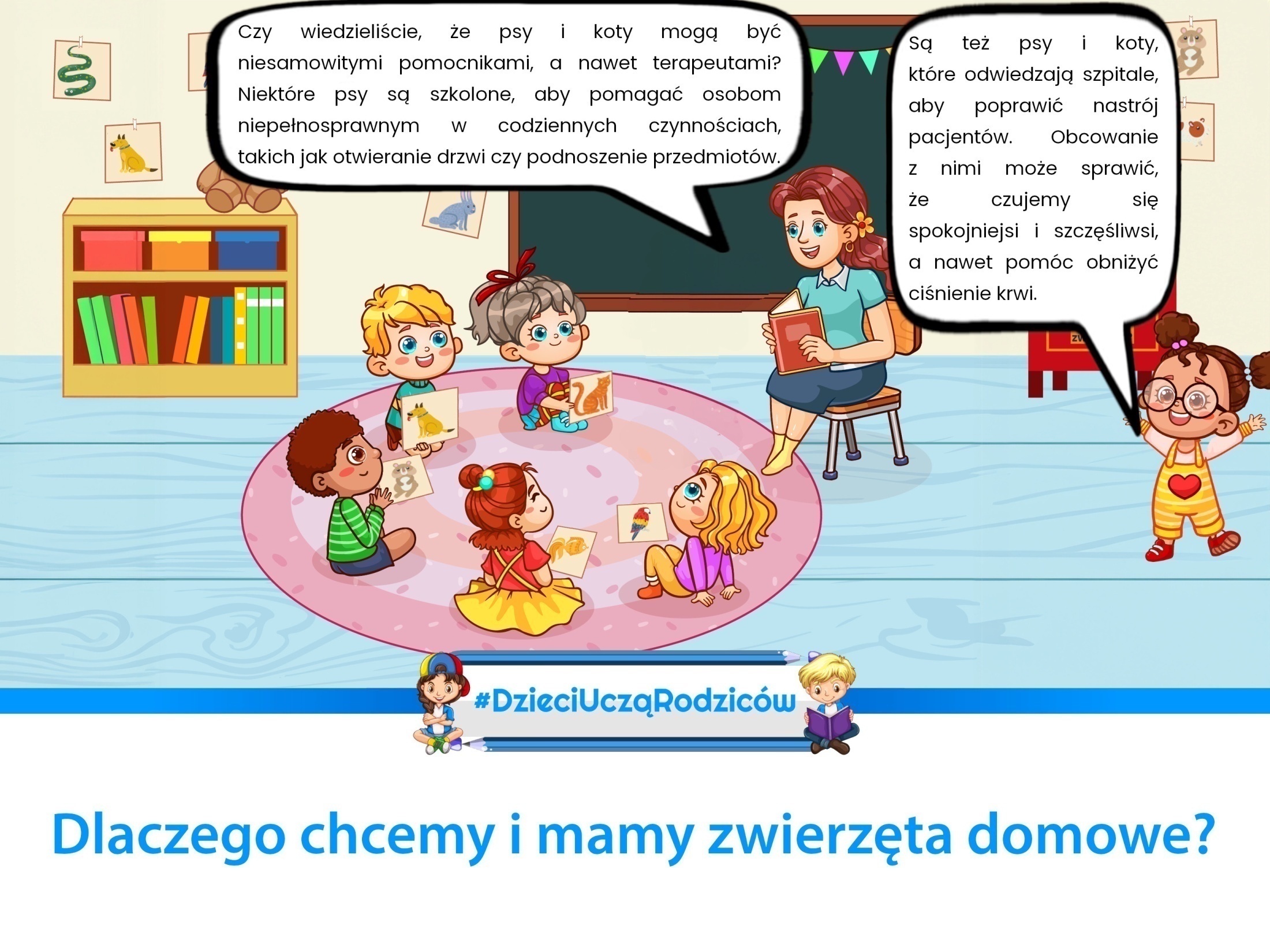 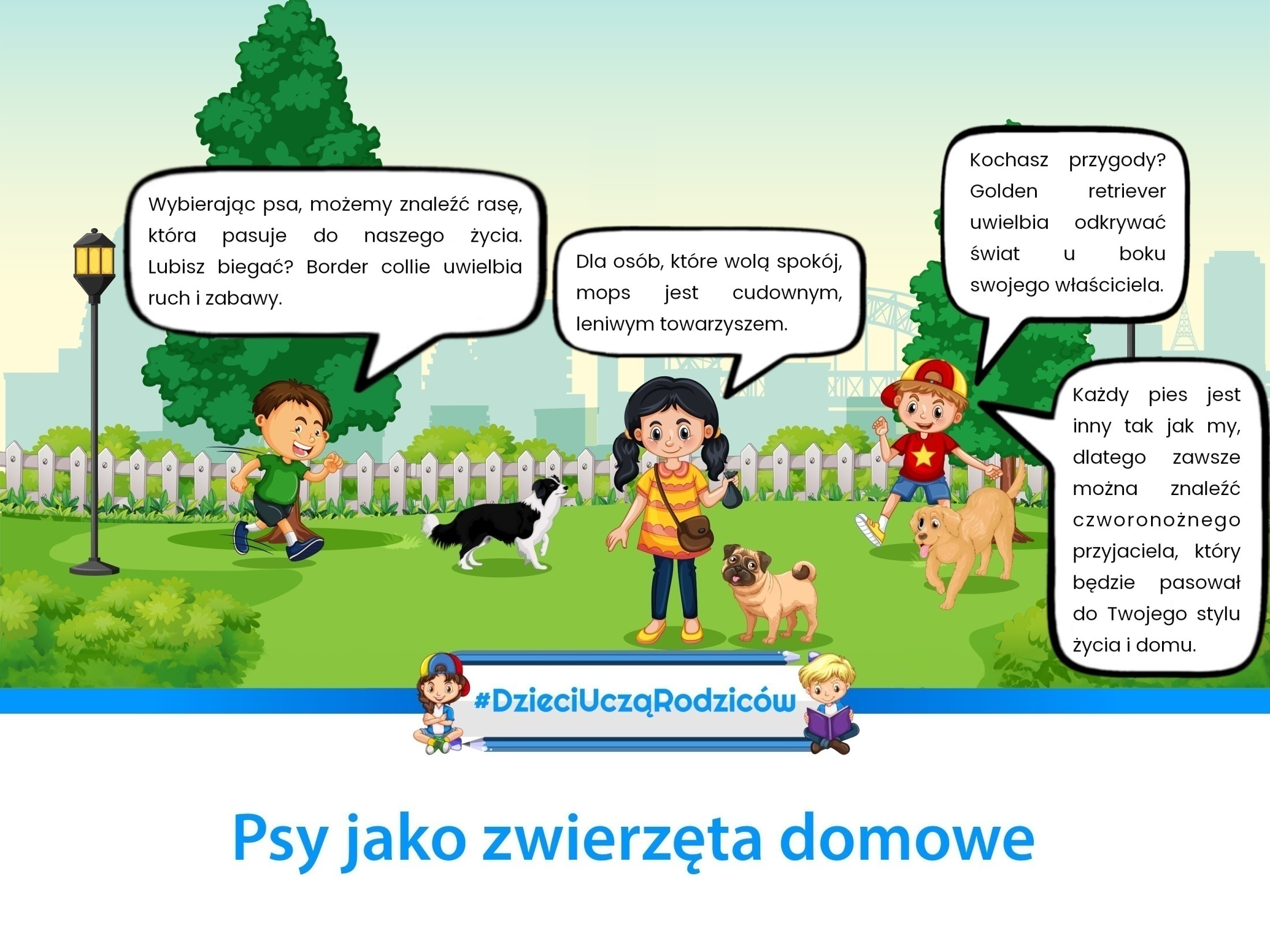 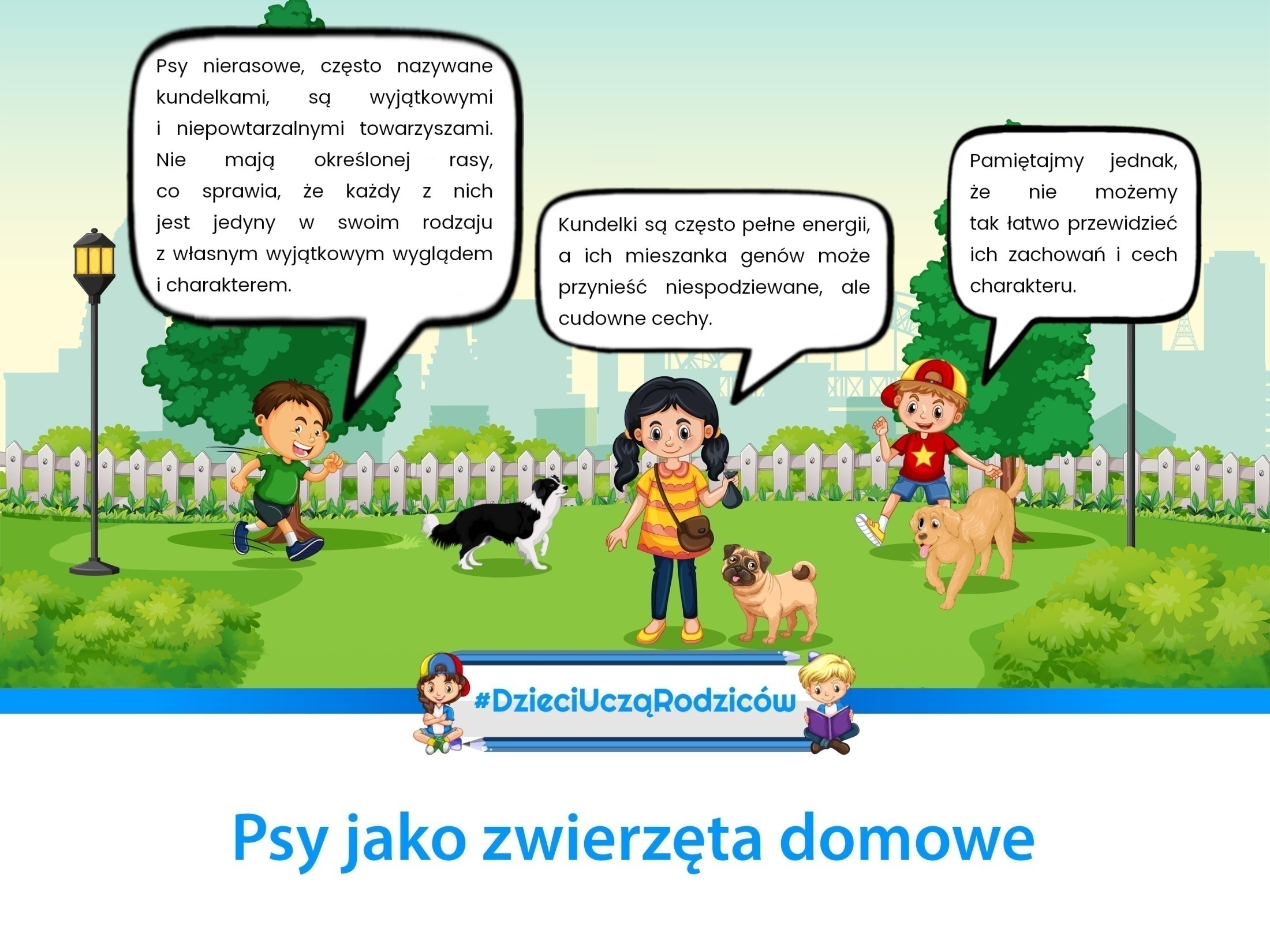 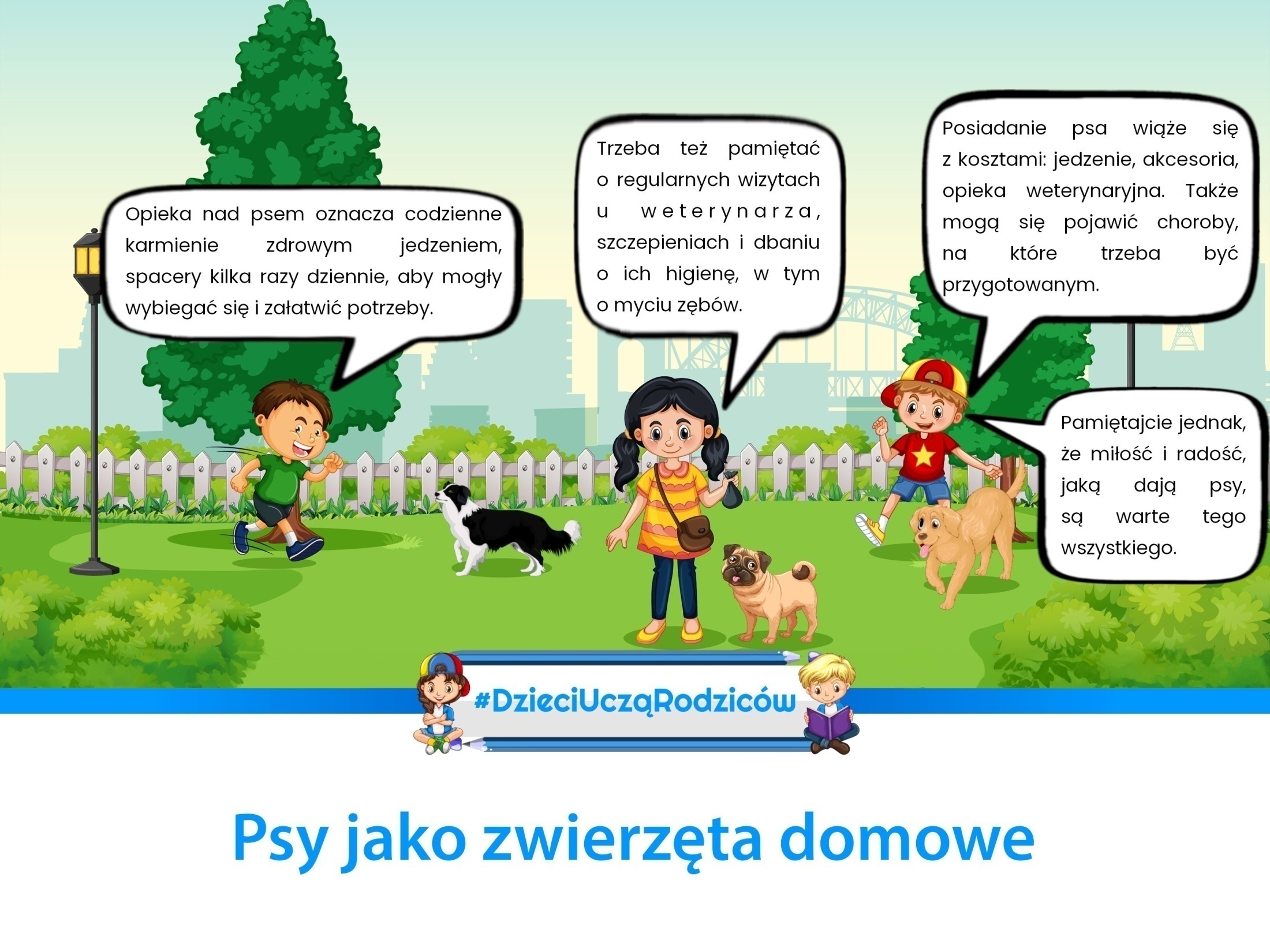 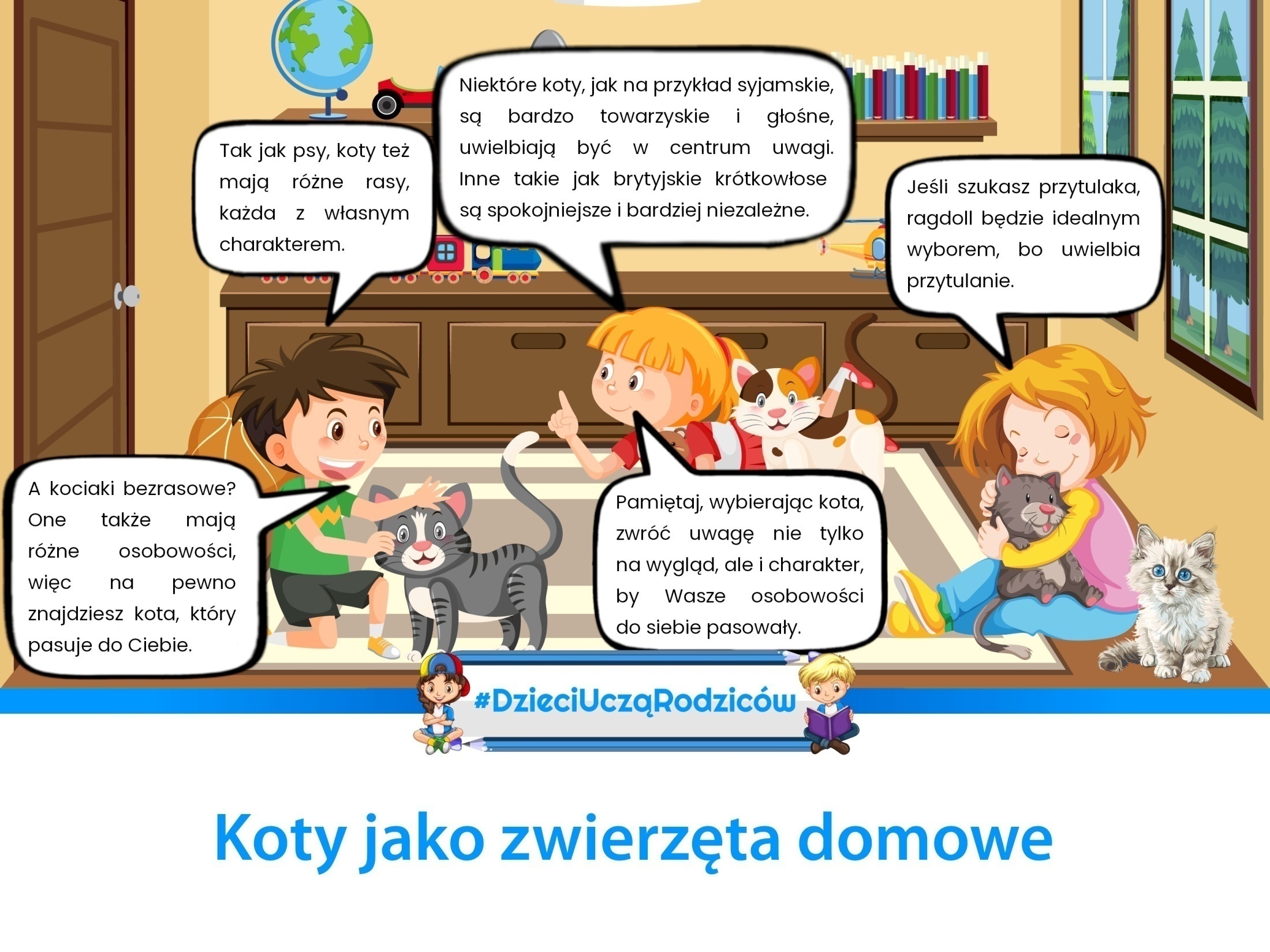 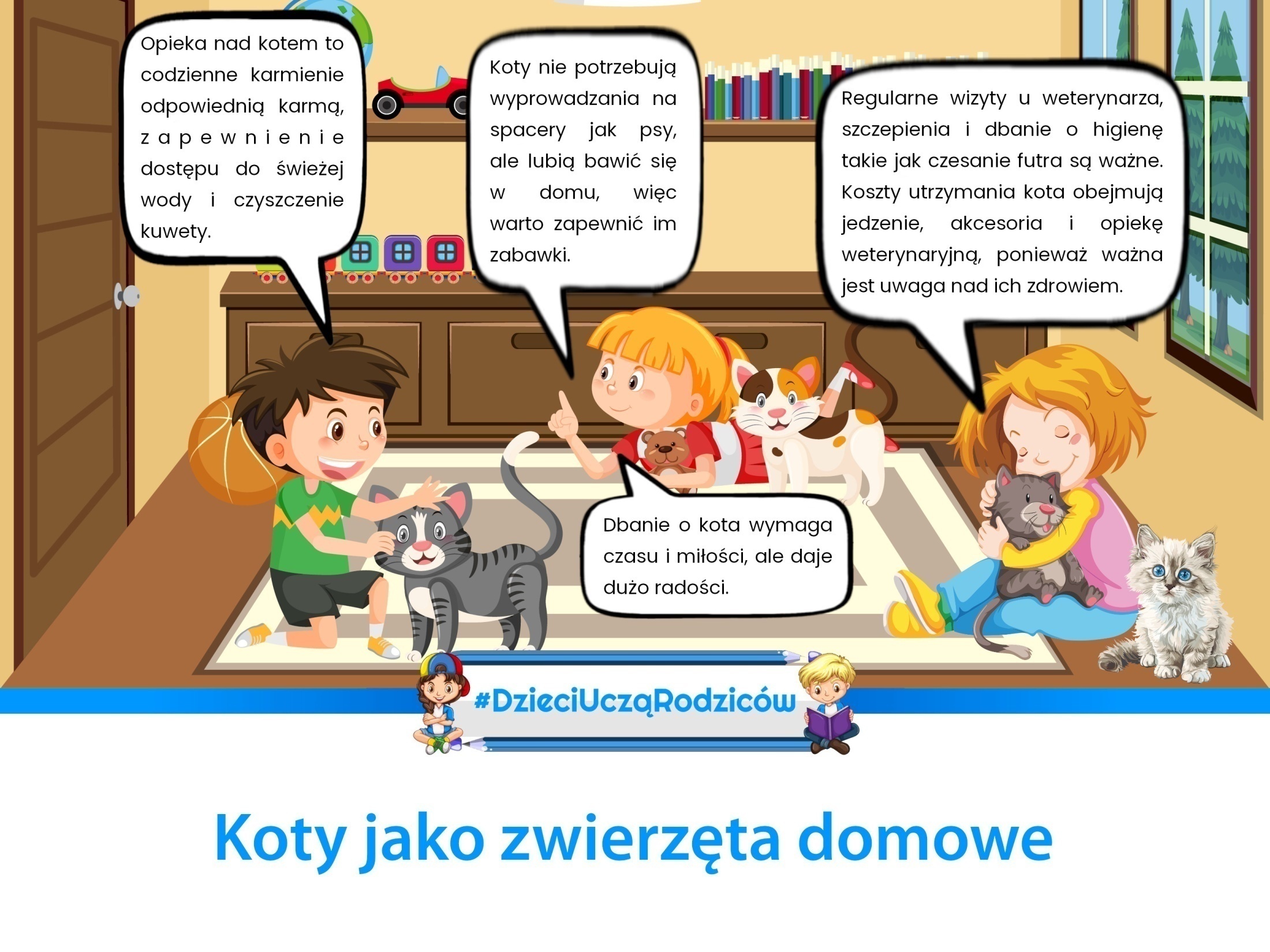 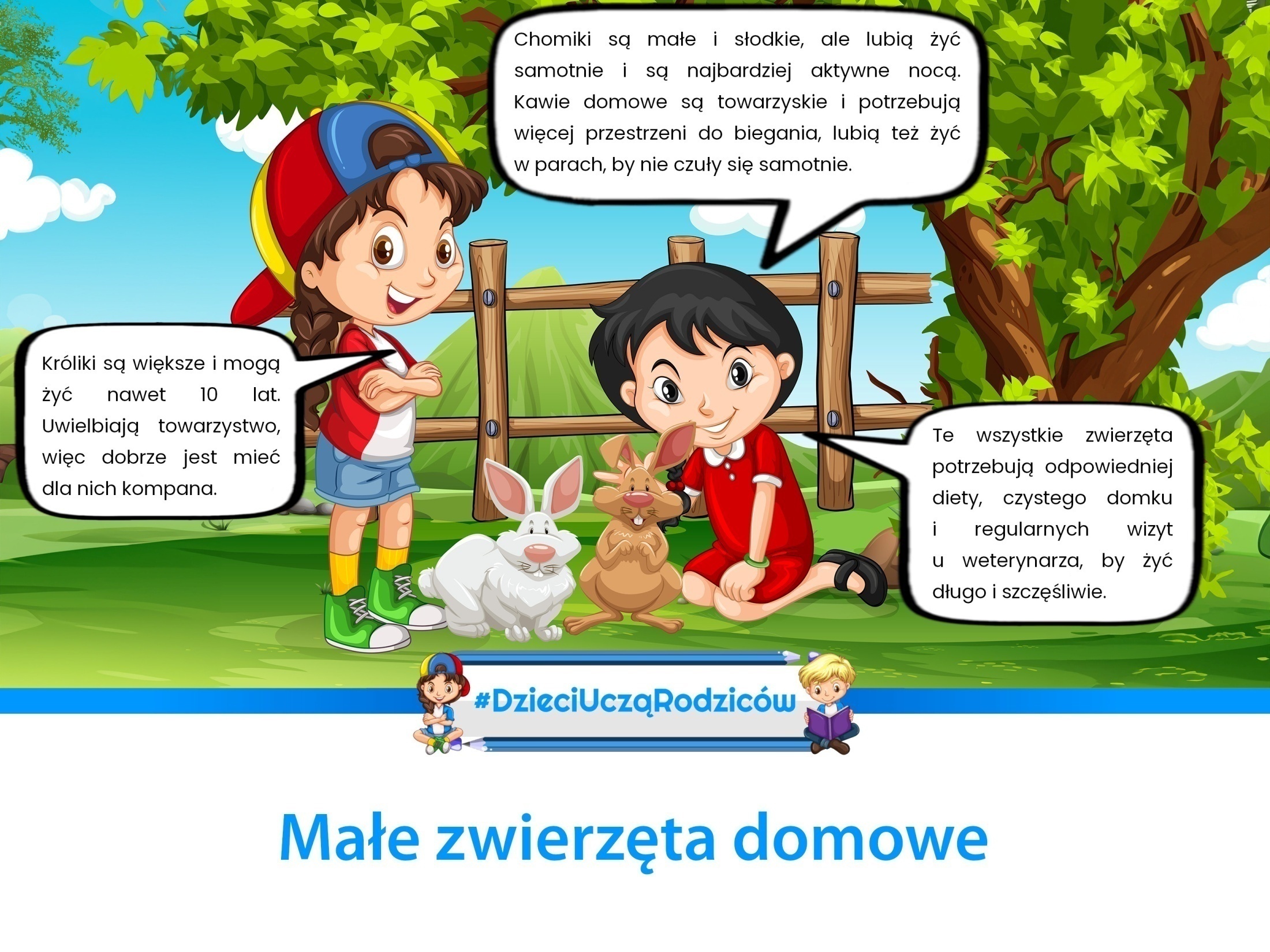 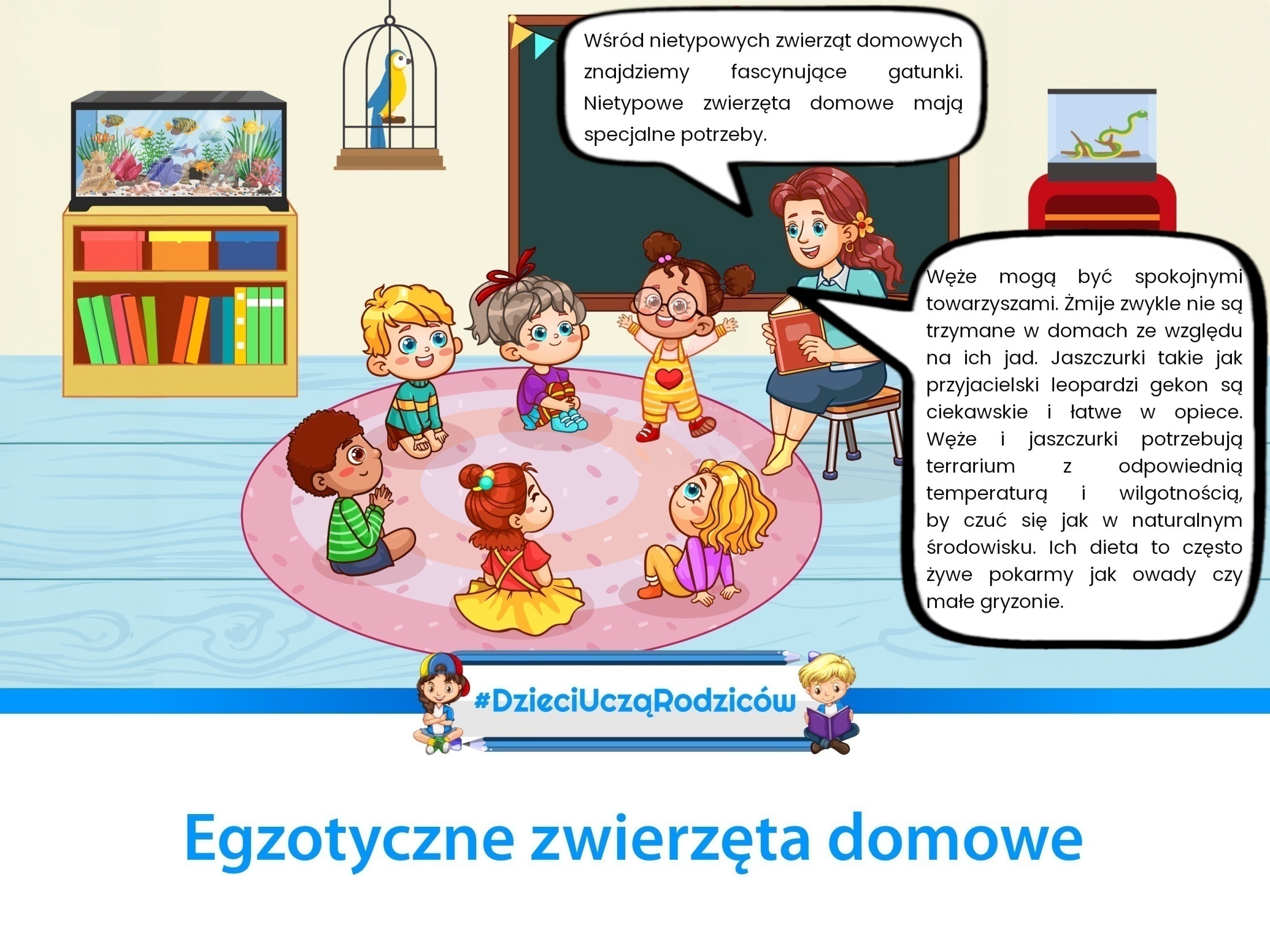 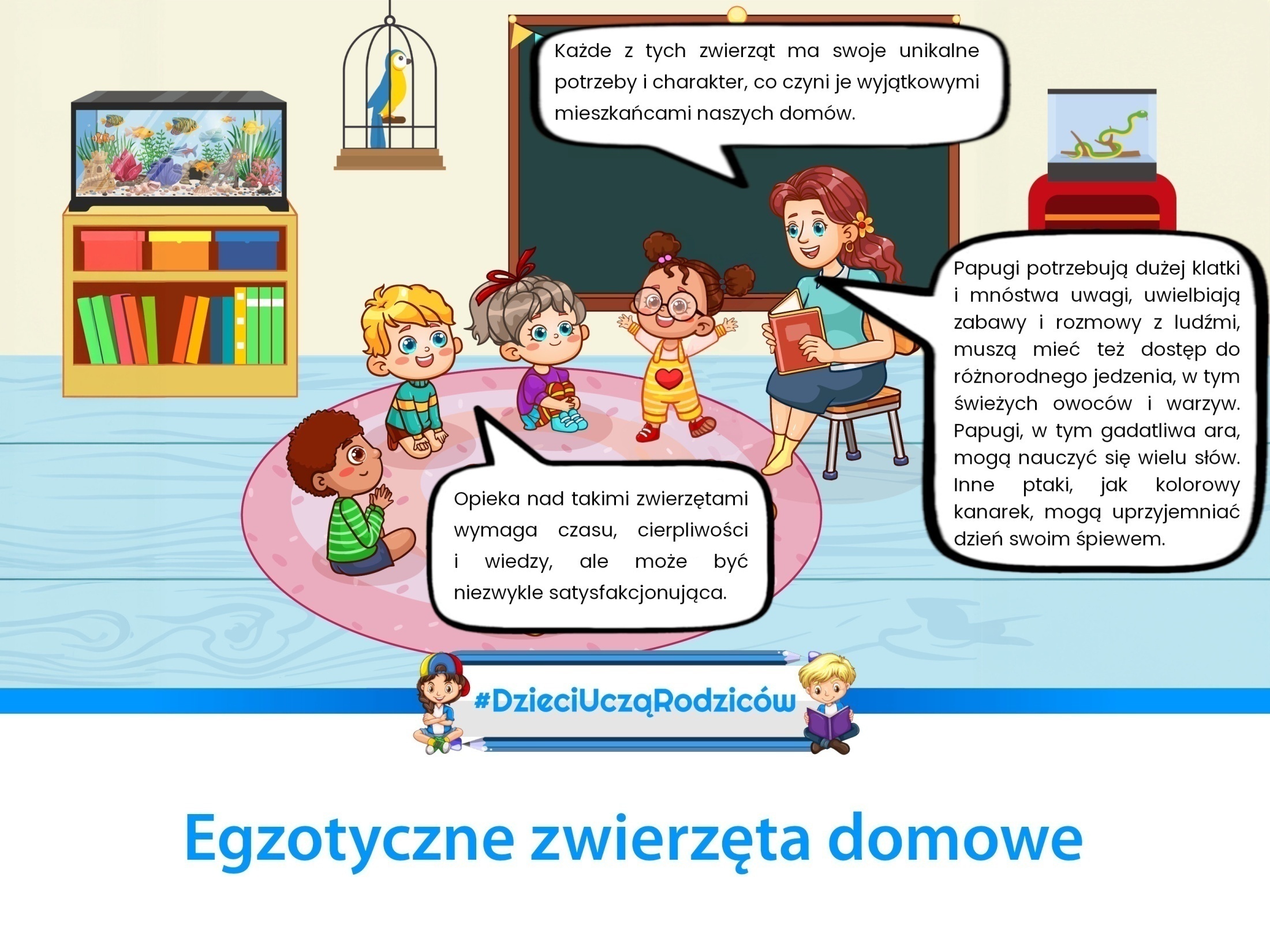 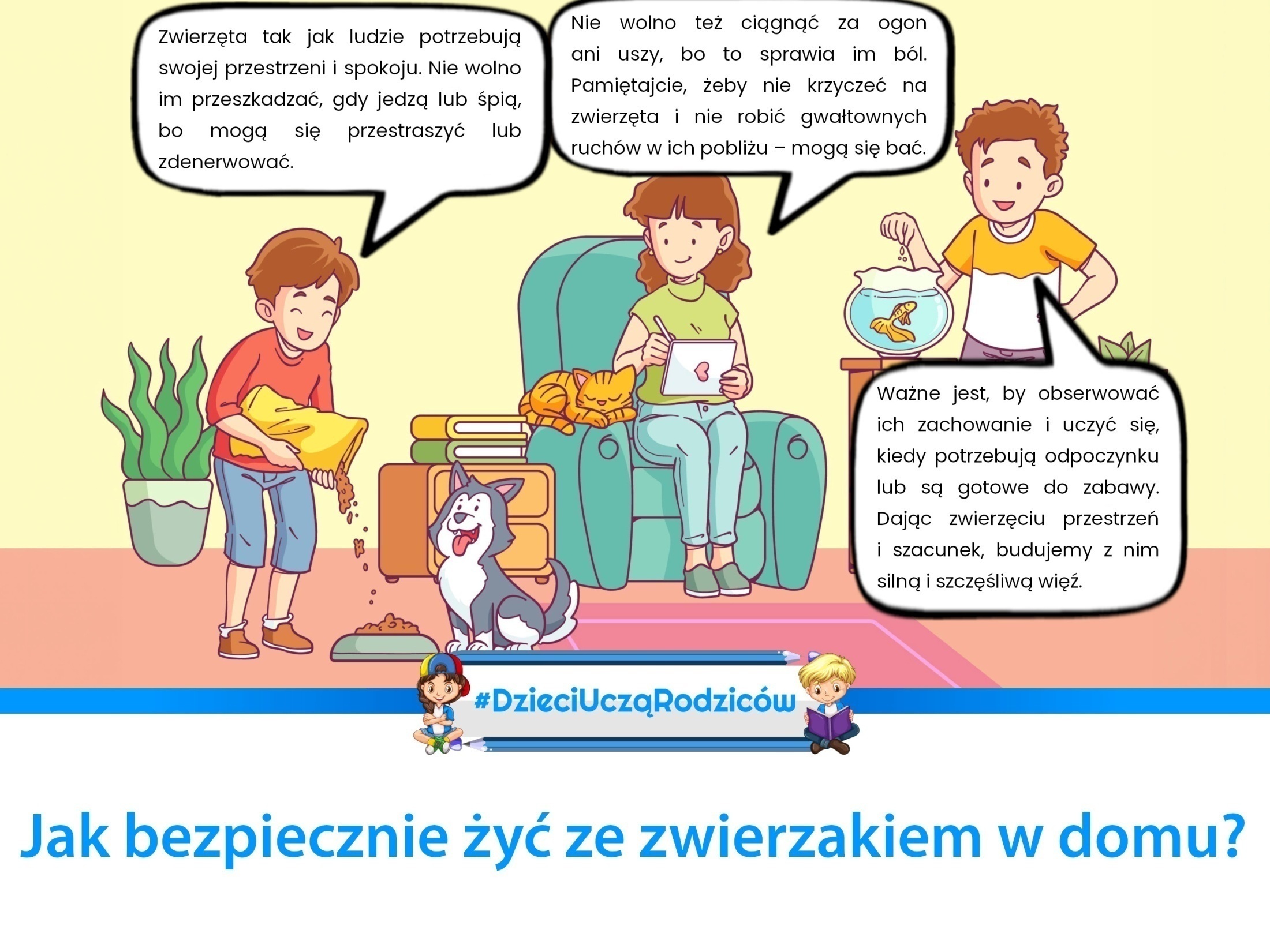 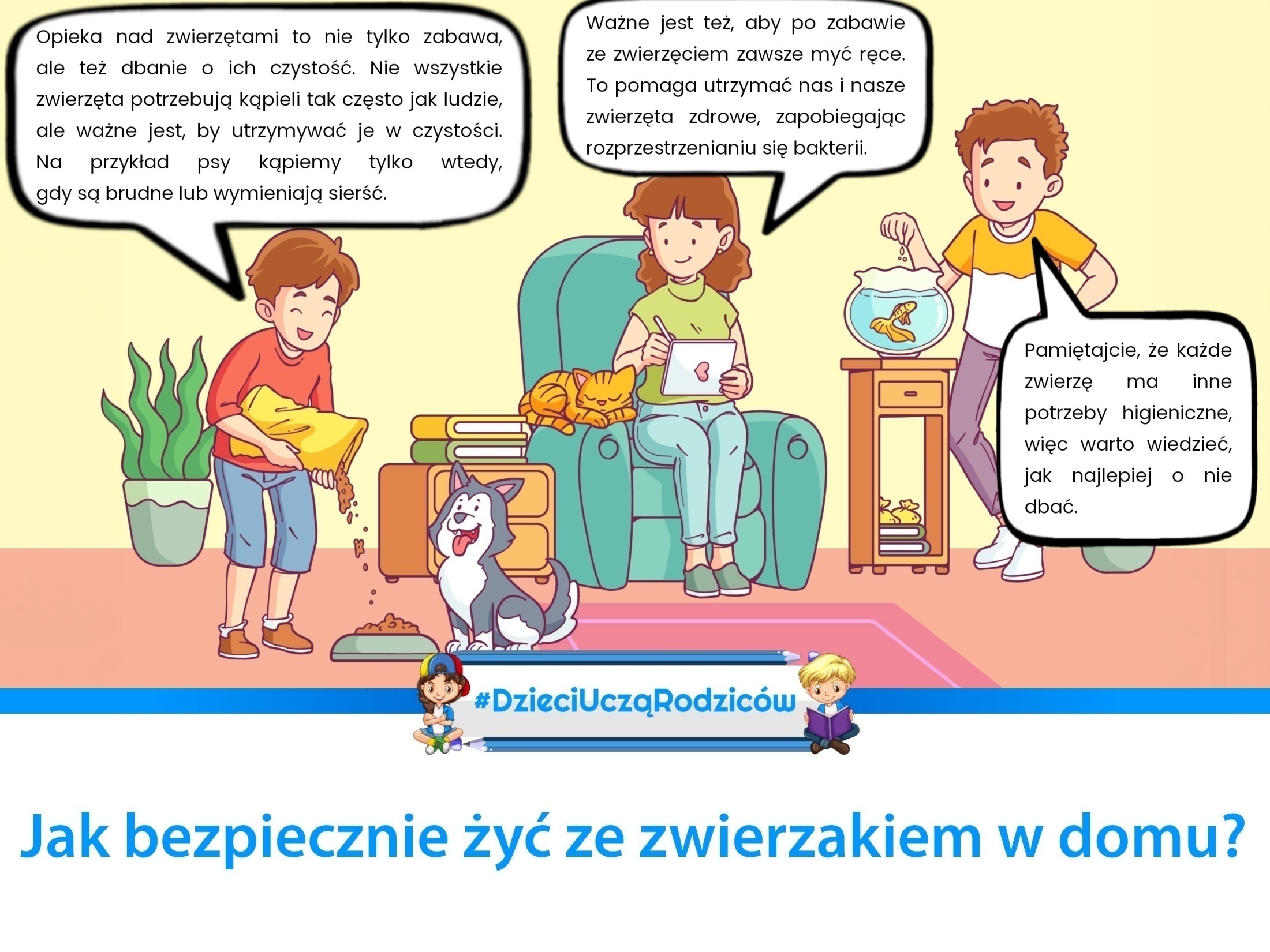 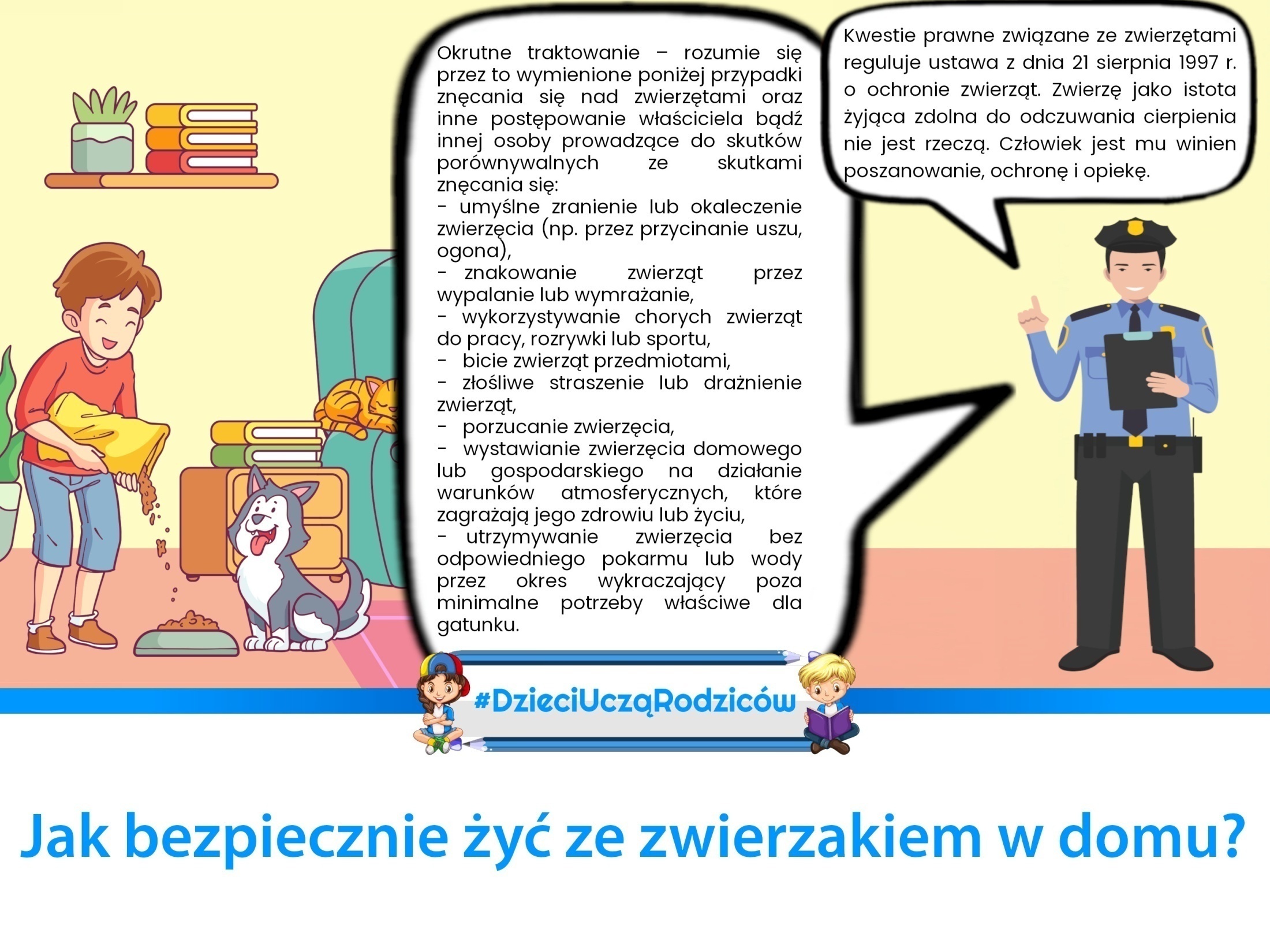 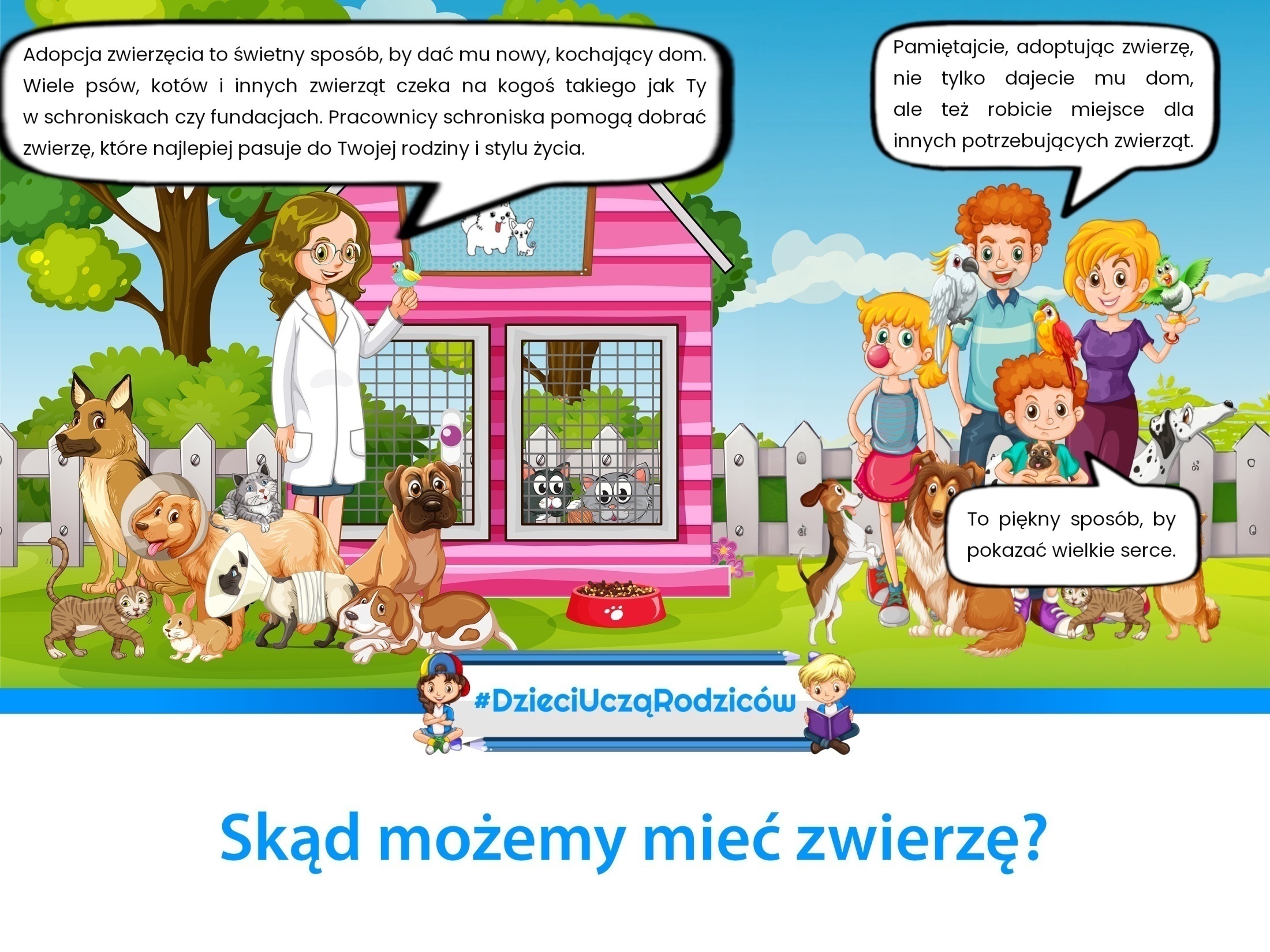 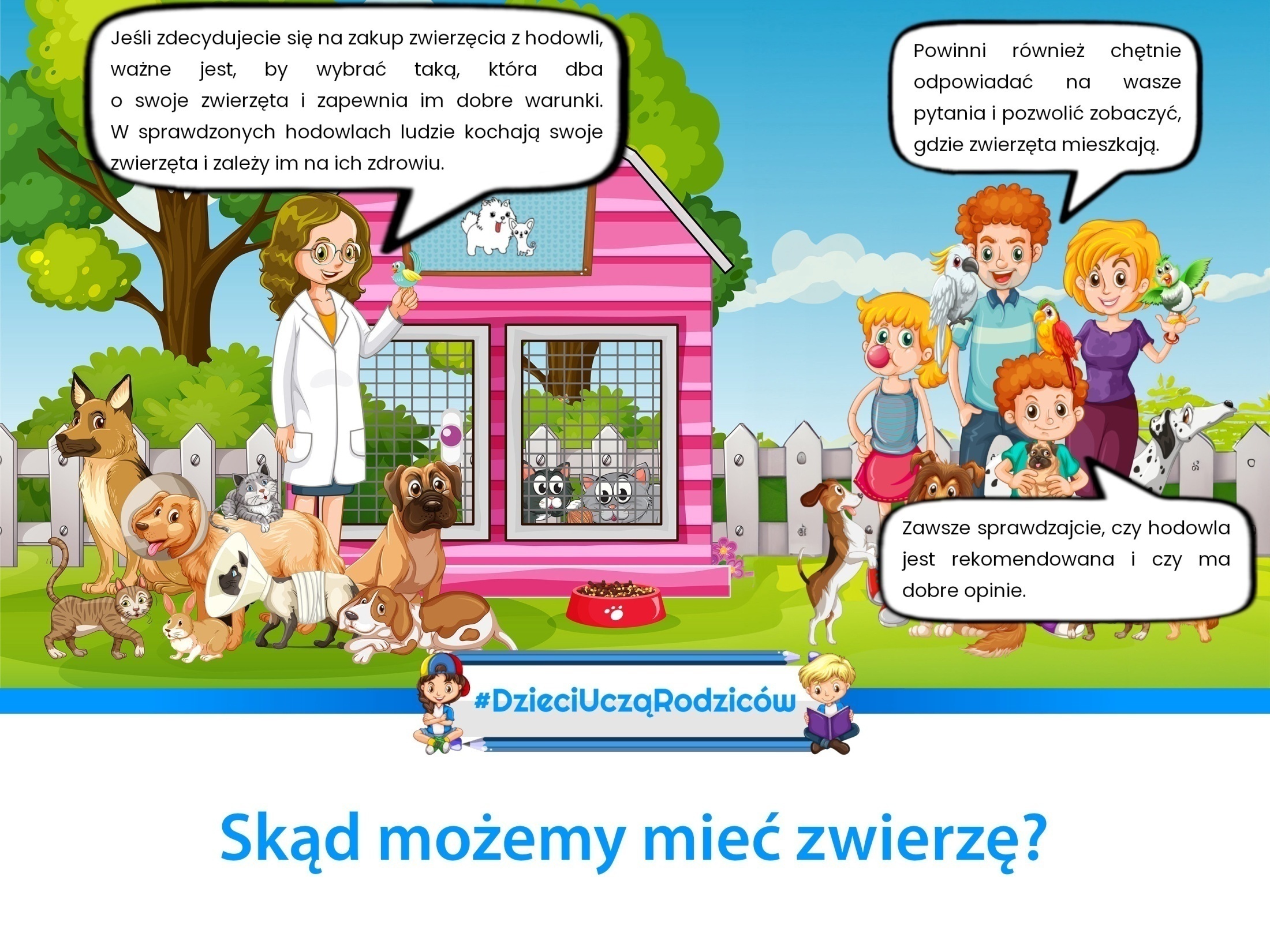 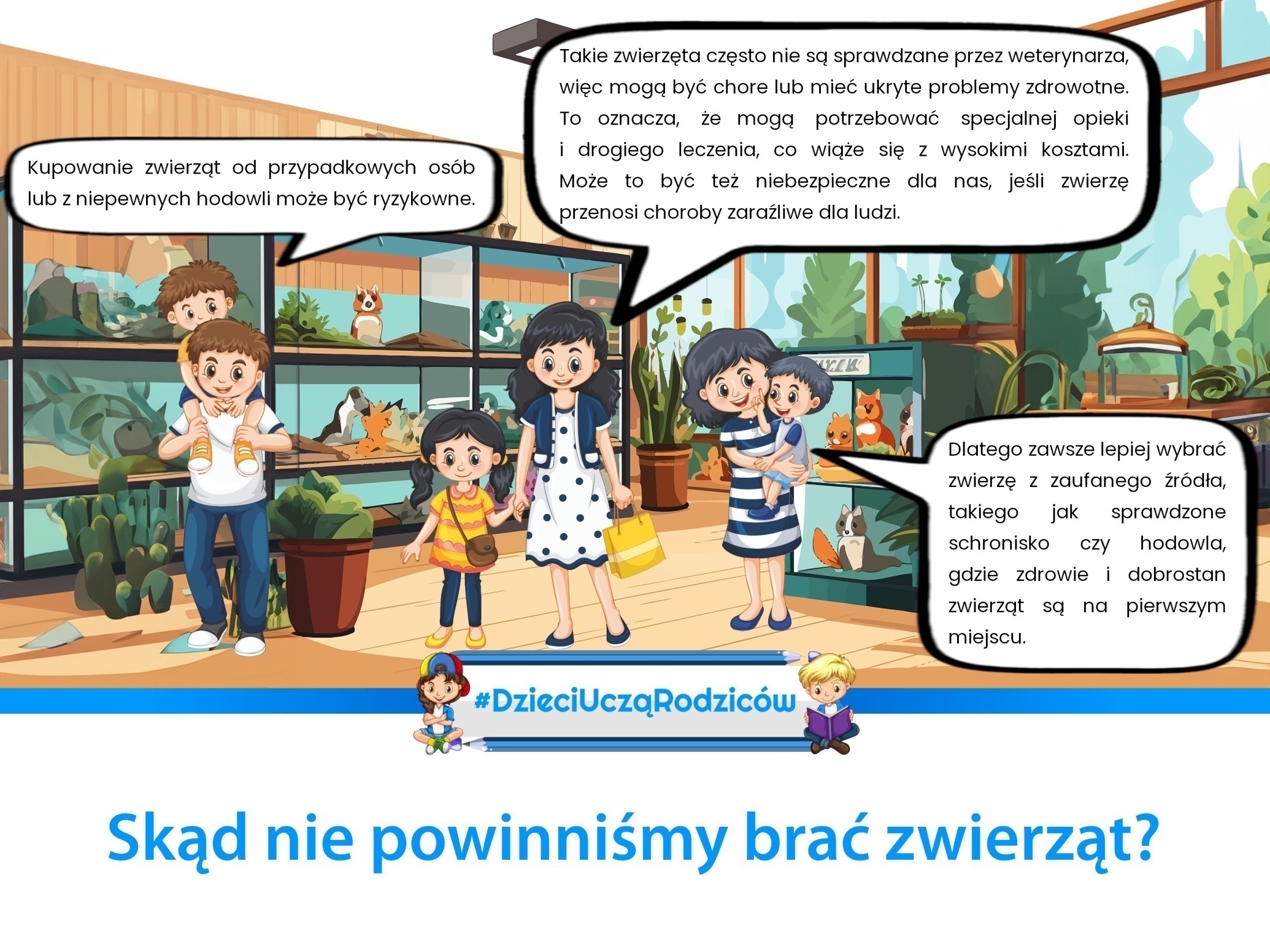 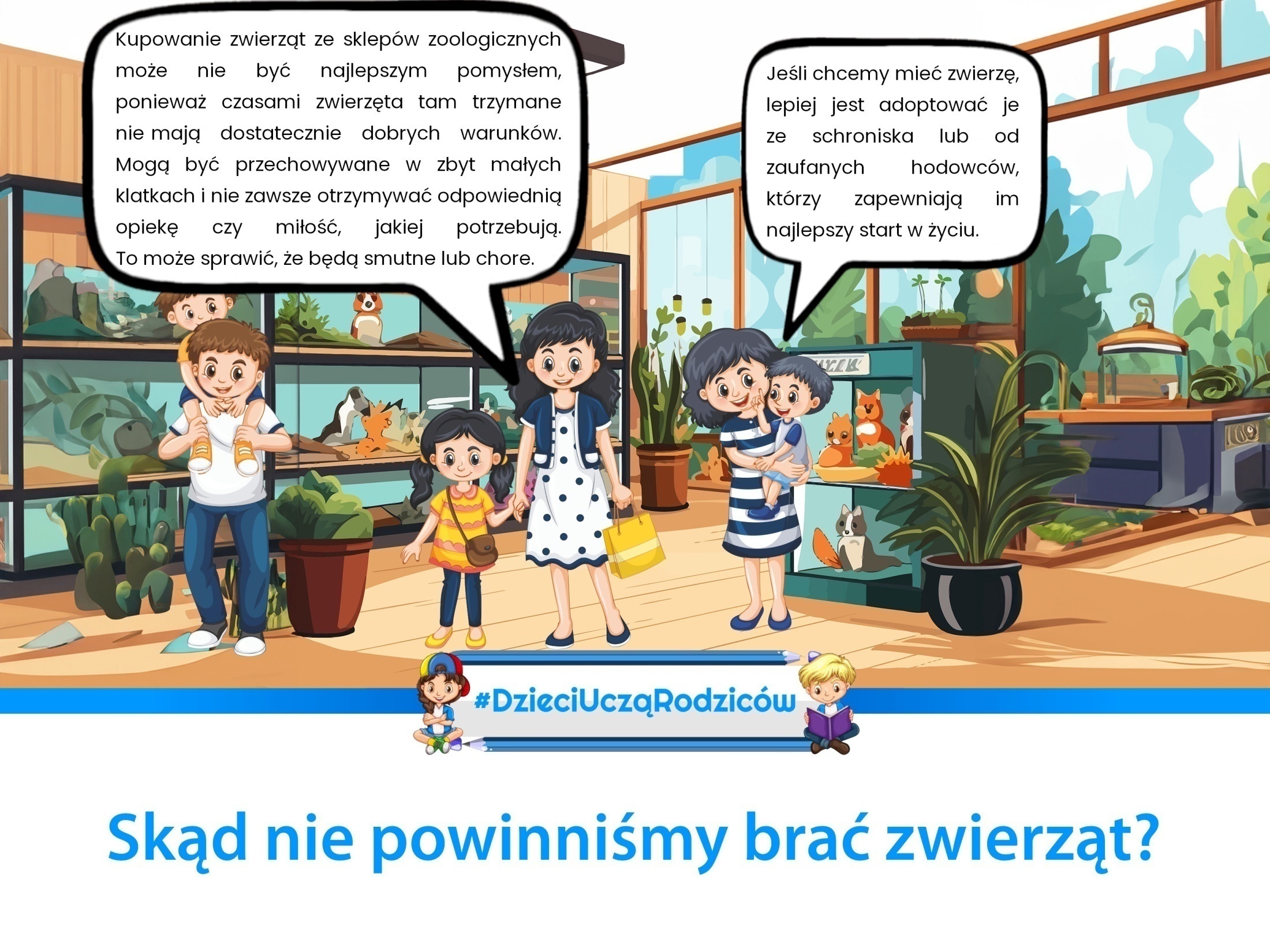 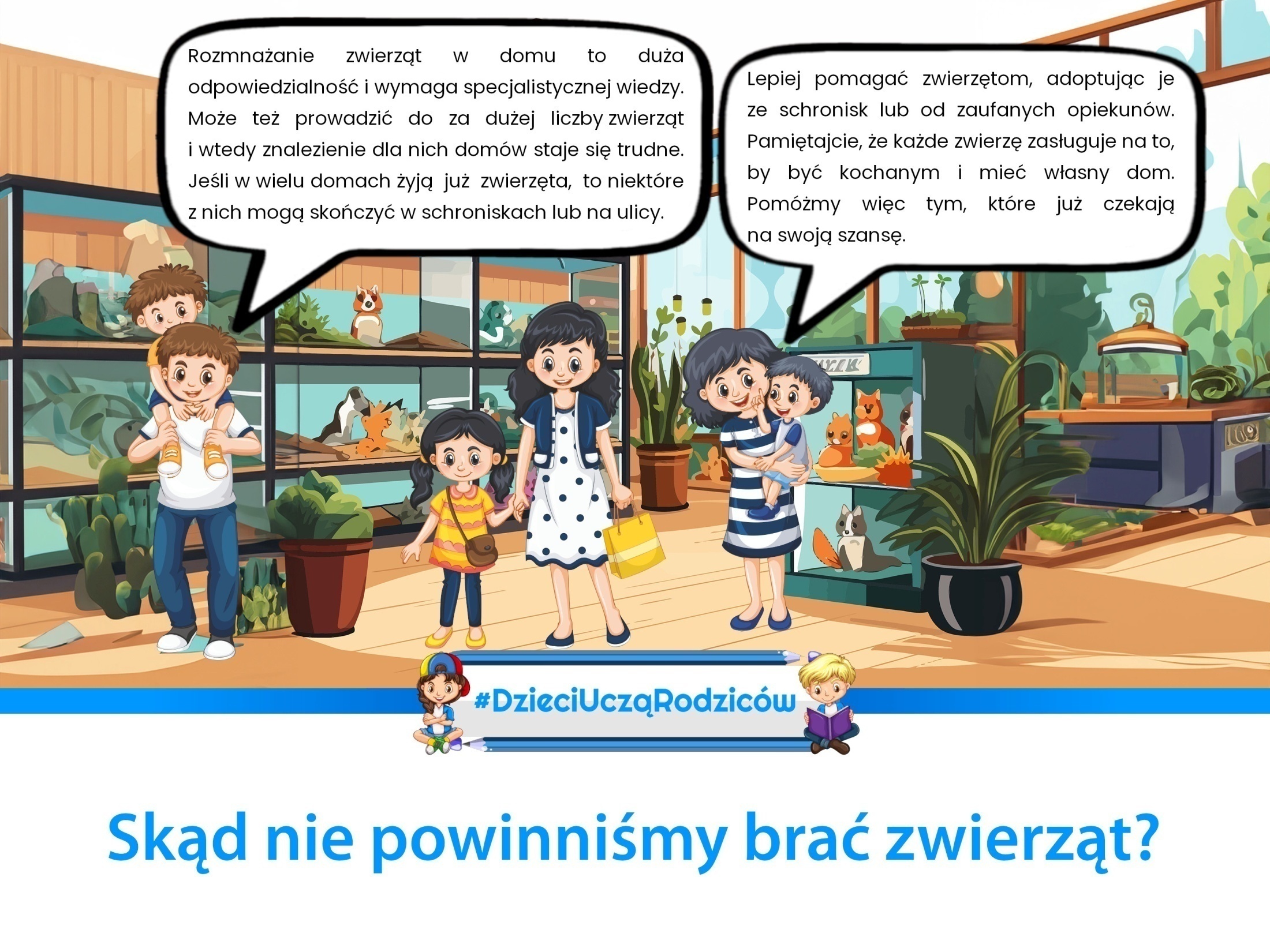 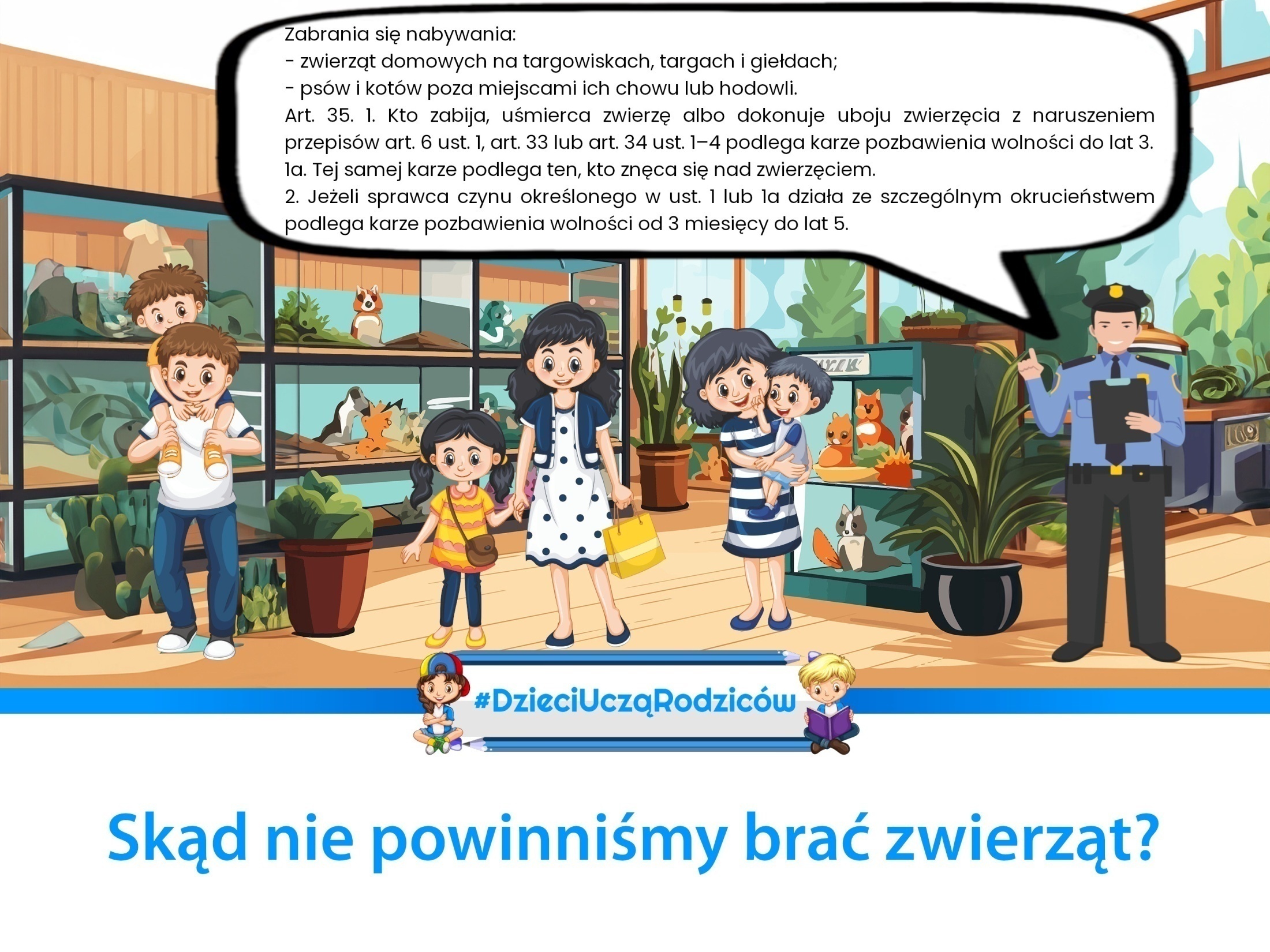 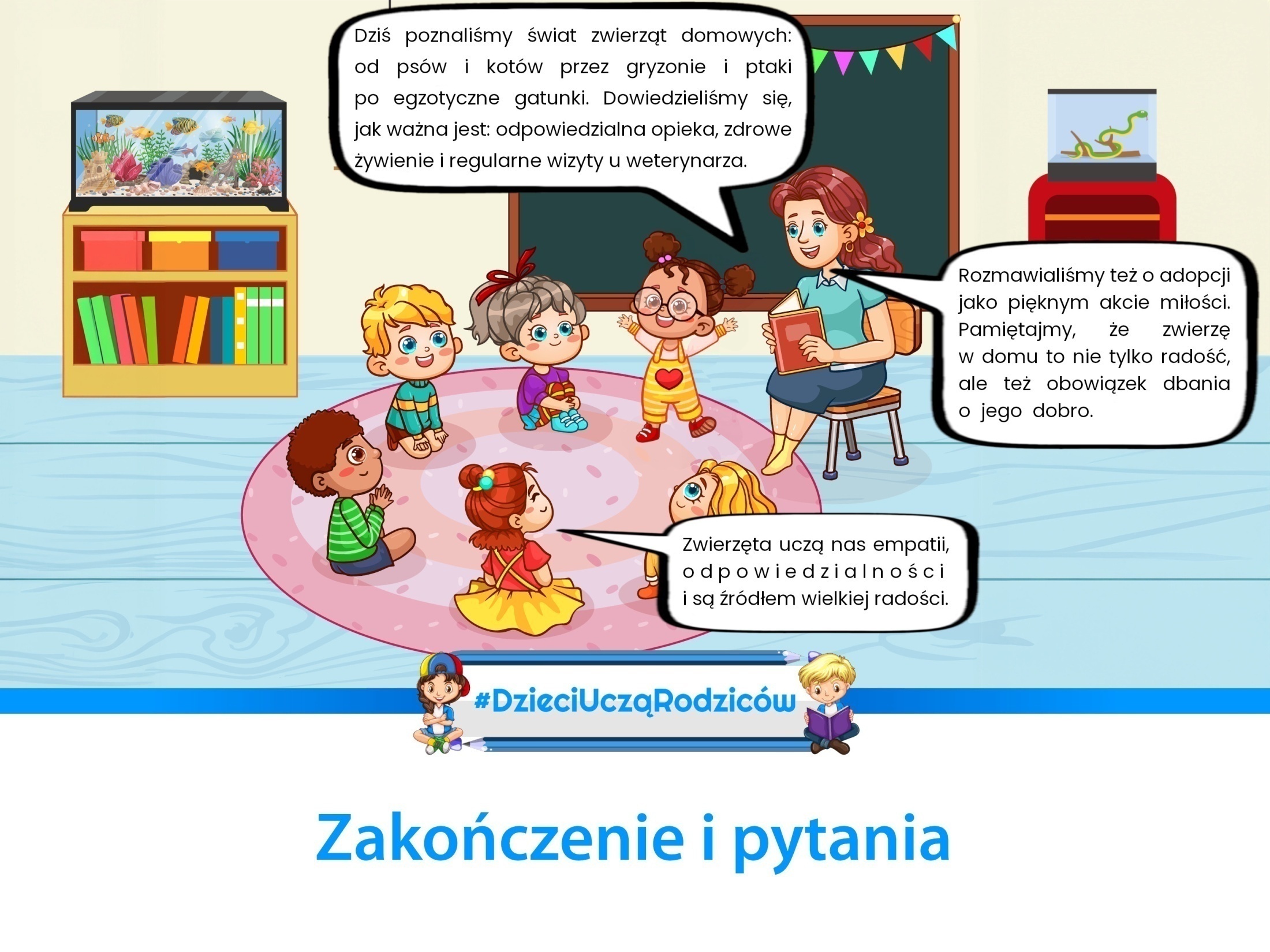 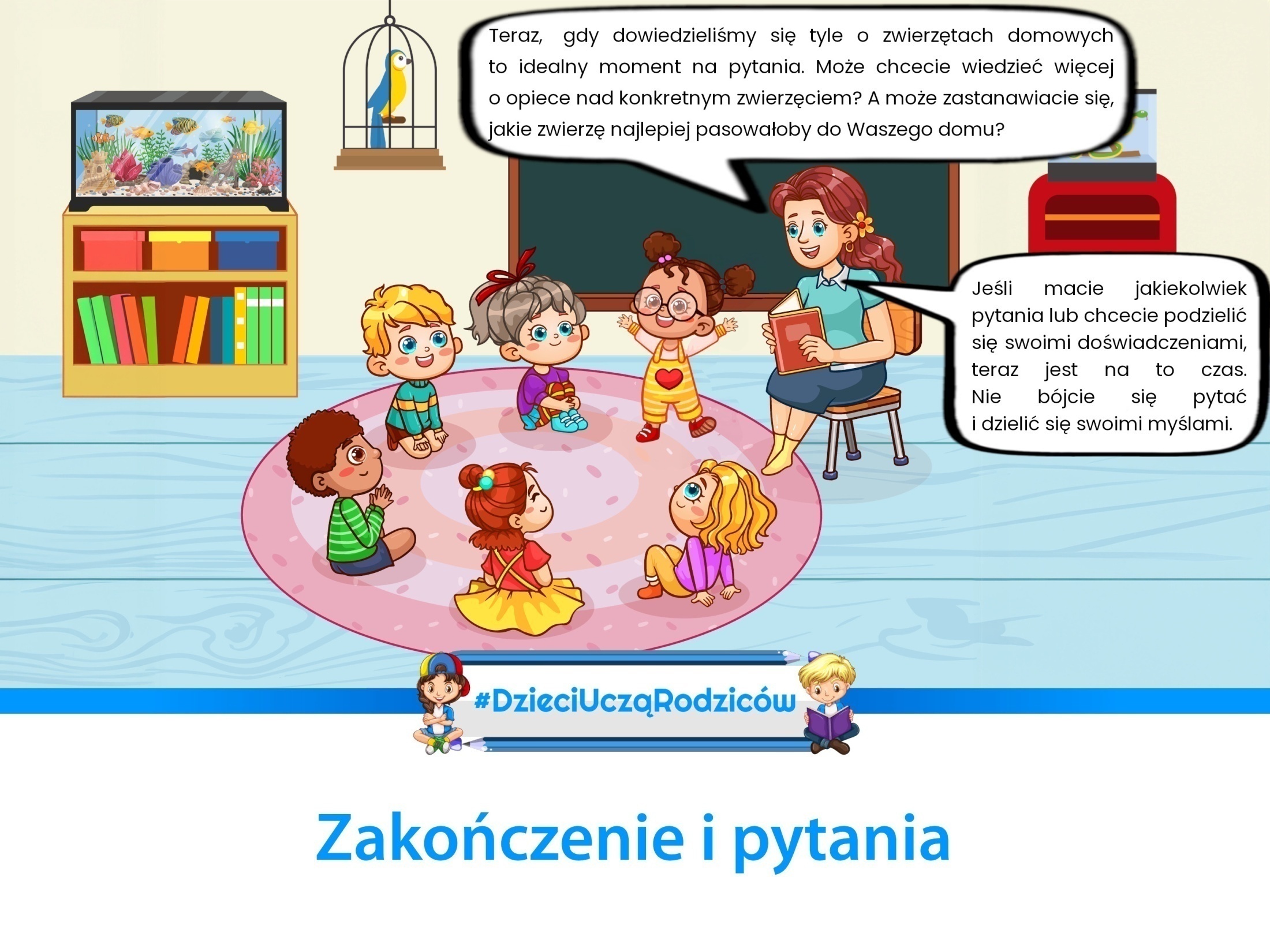 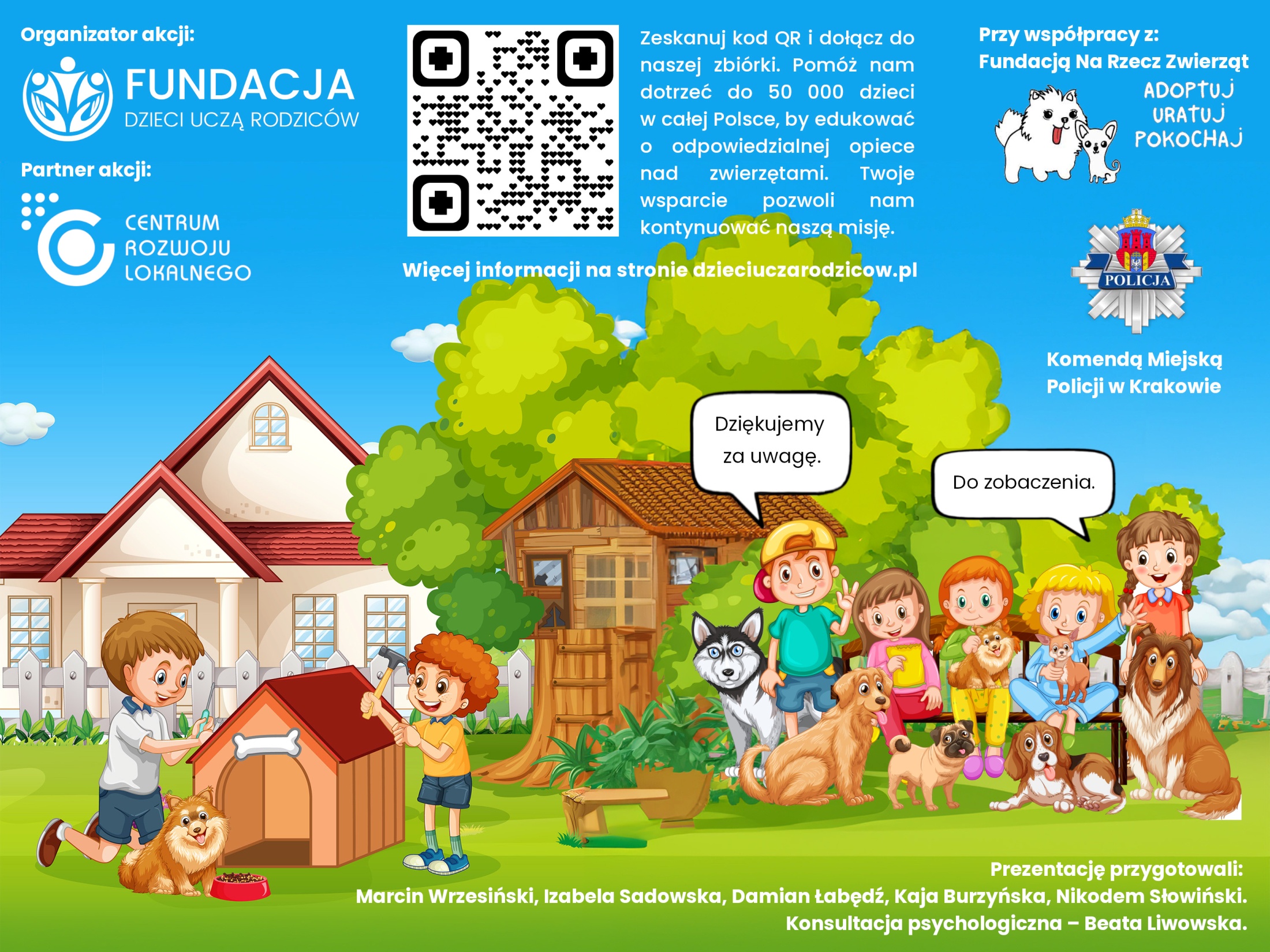